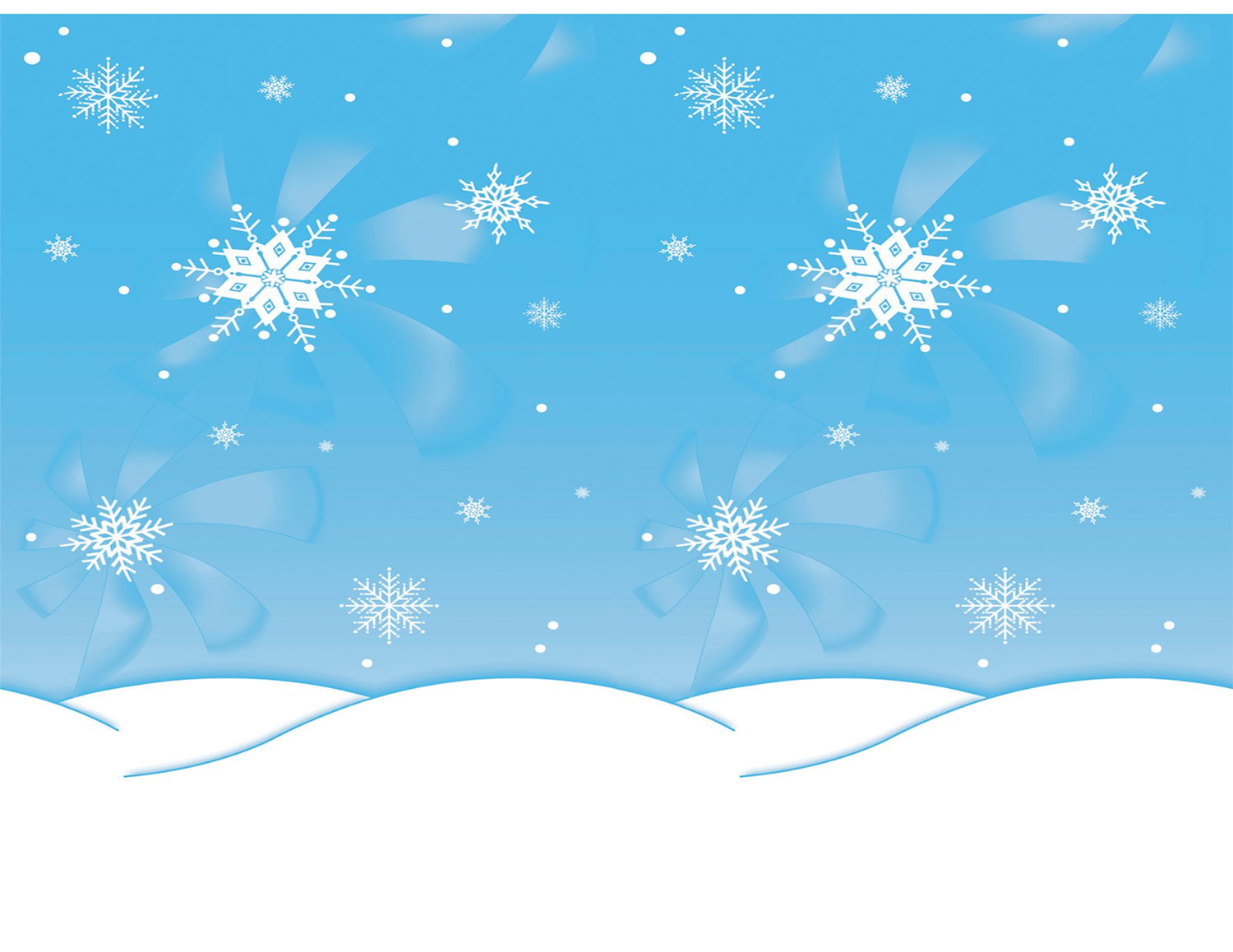 Муниципальное автономное дошкольное образовательное учреждение 
№ 39 г. Томск



Авторская интерактивная презентация


Лексическая тема «Зимующие птицы»




Учитель – логопед: Савинцева Алёна Сергеевна
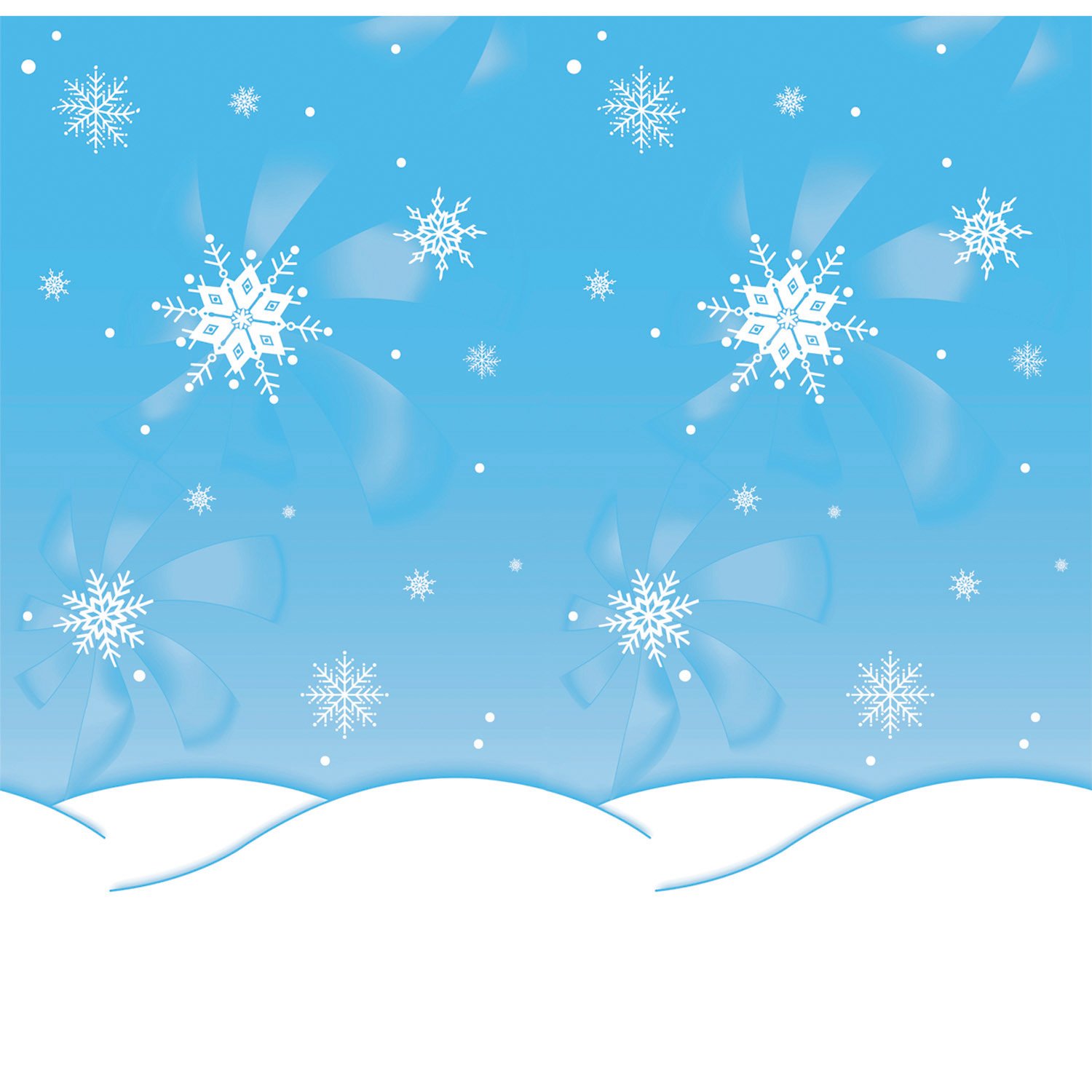 Зимующие птицы
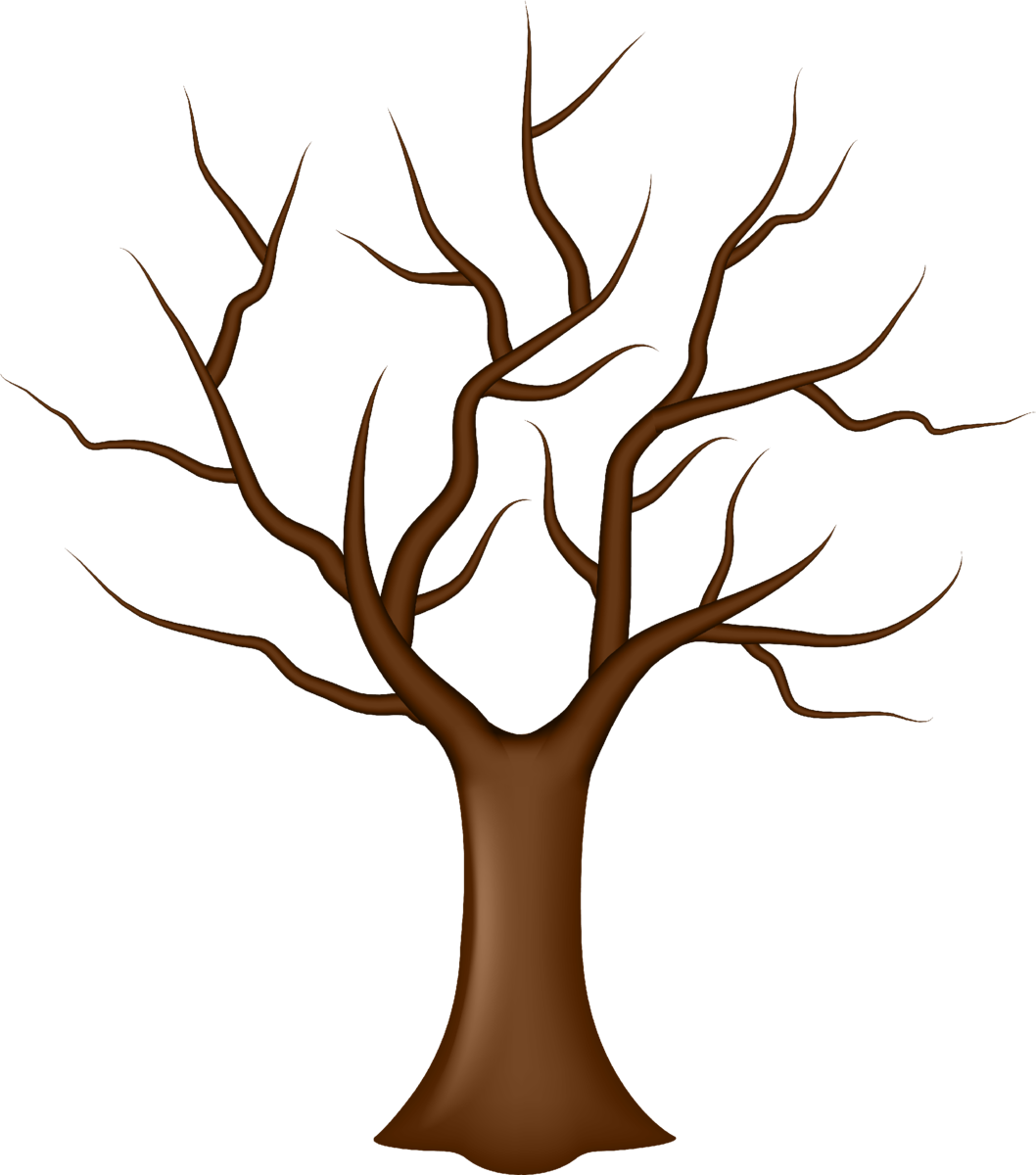 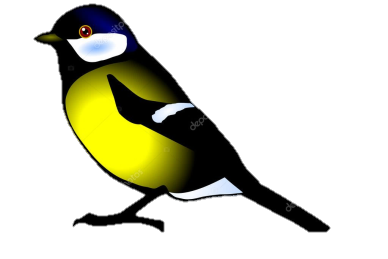 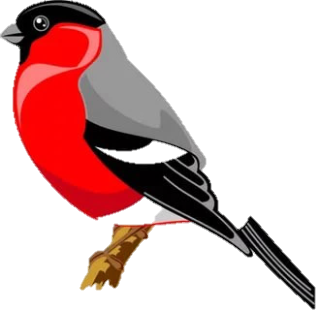 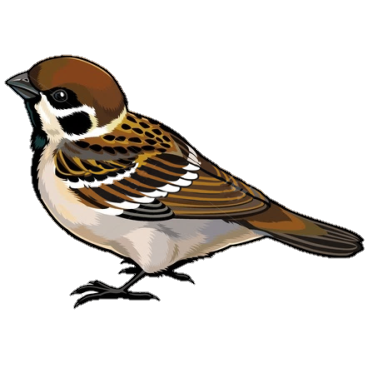 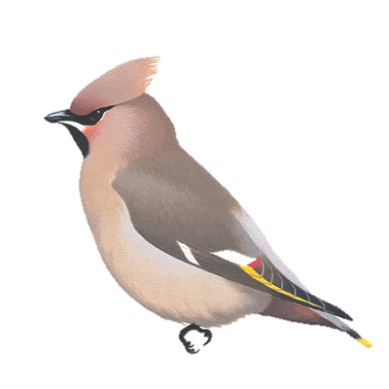 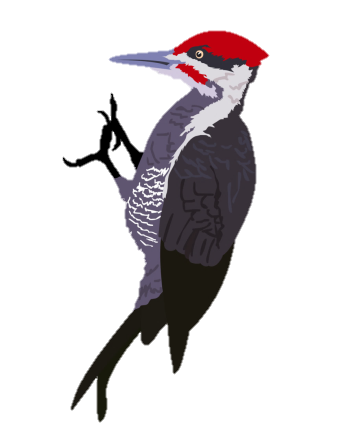 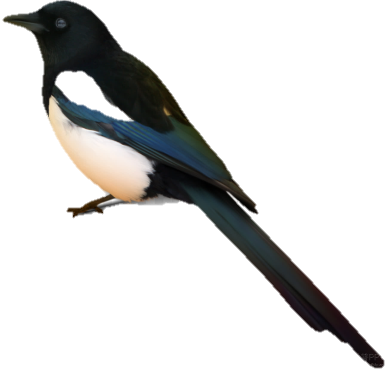 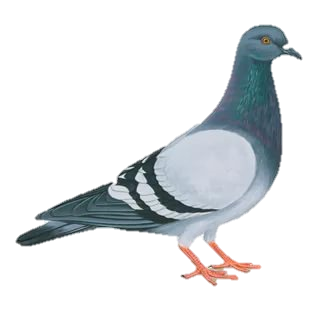 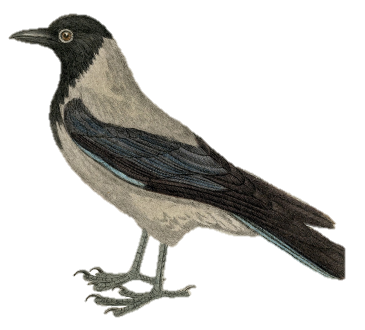 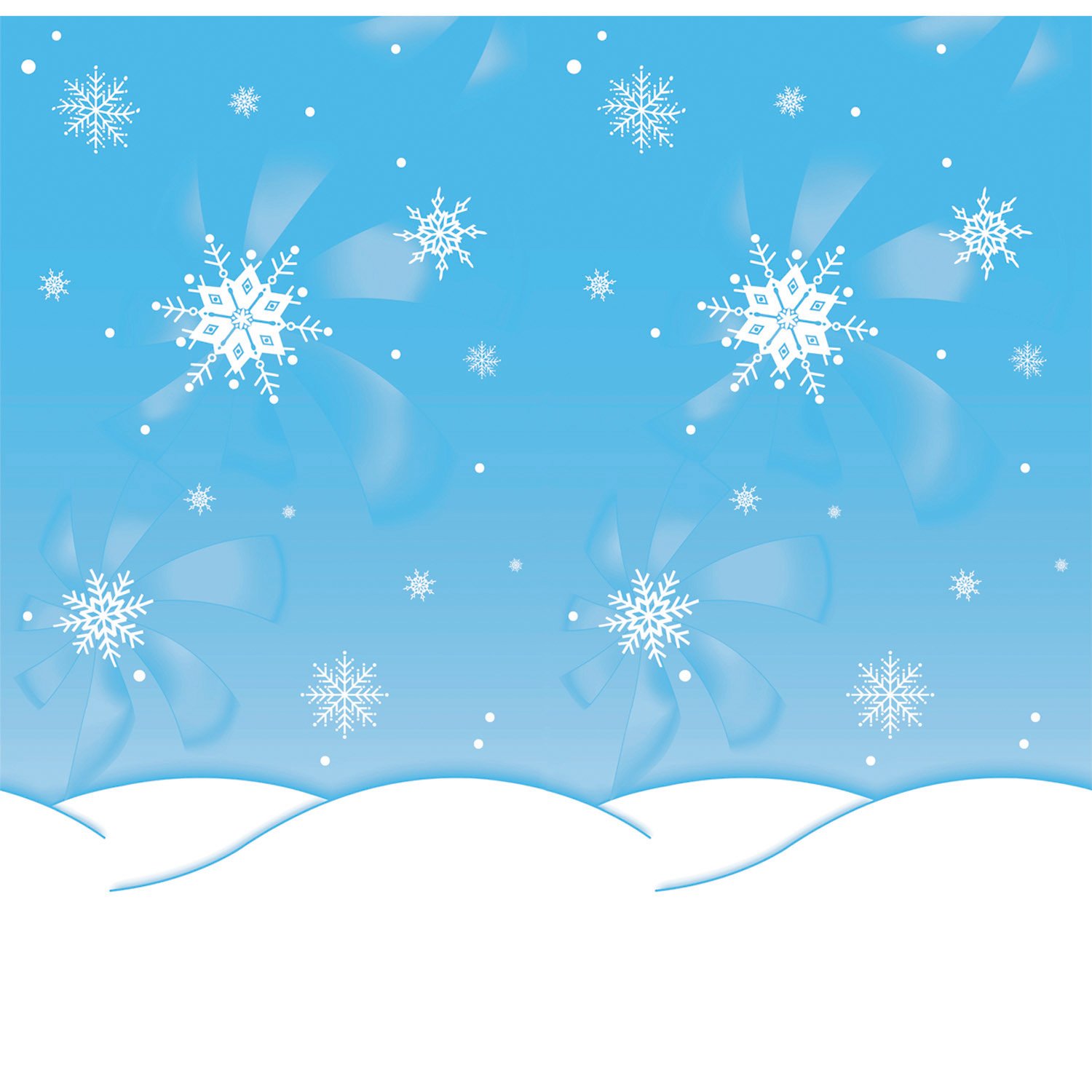 Эти птицы остаются с нами каждую зиму. Их называют «зимующими». Назови птиц.
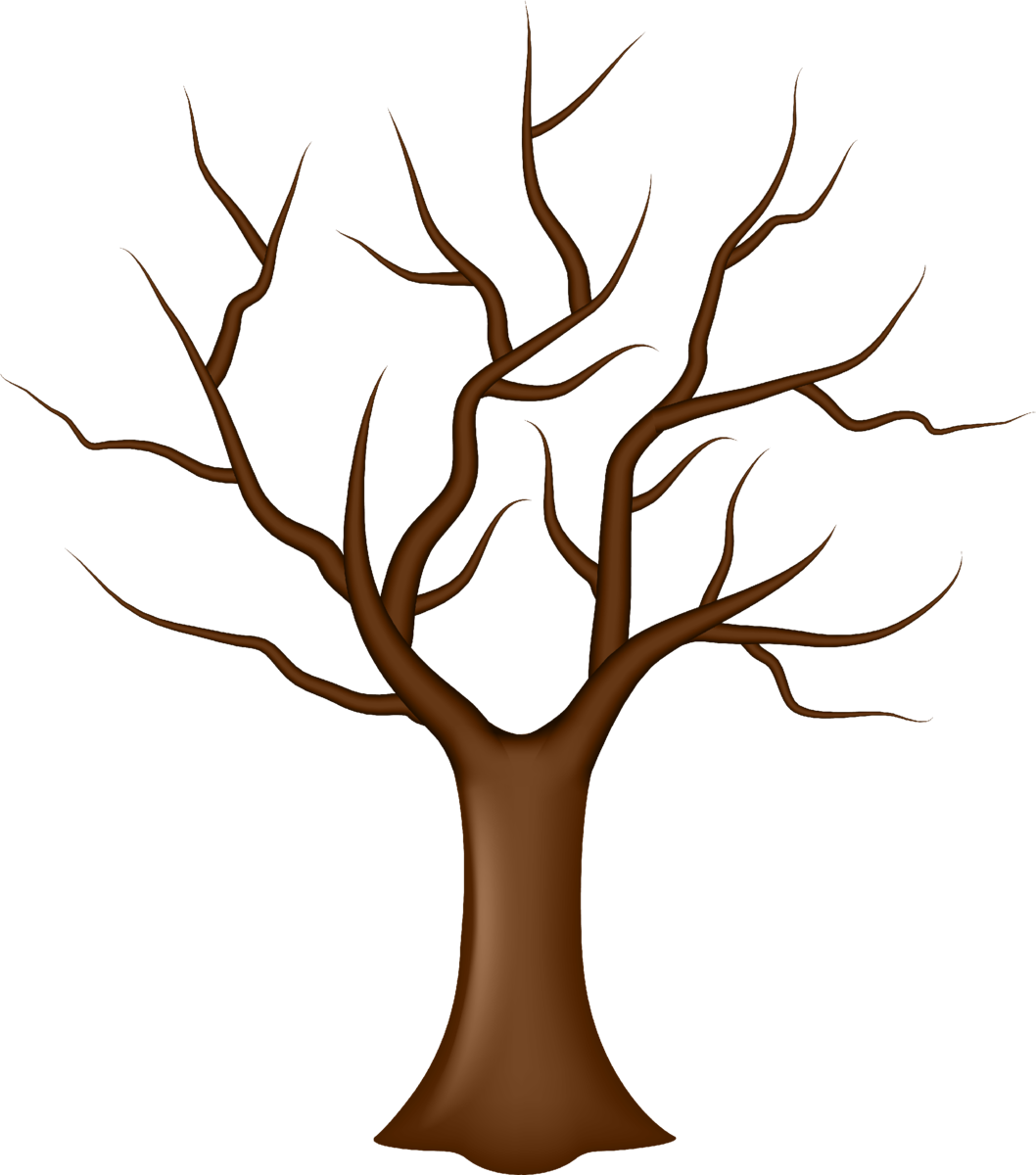 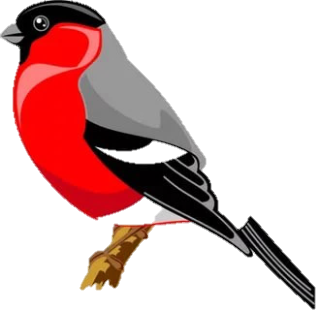 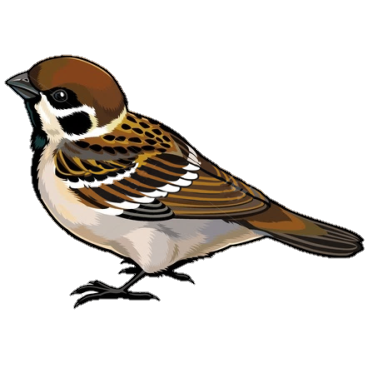 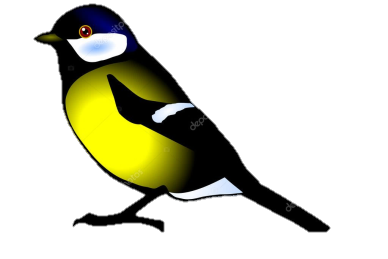 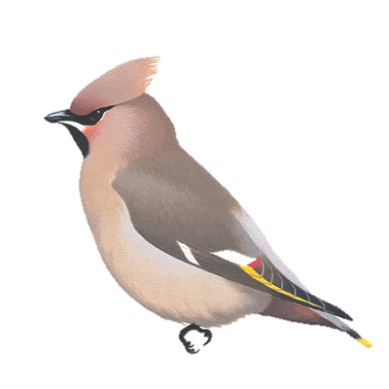 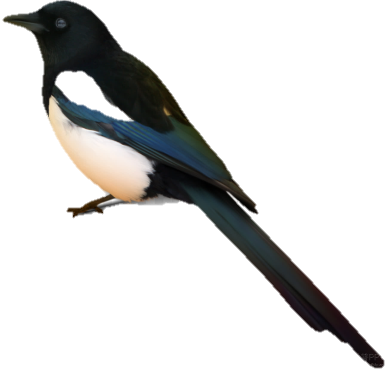 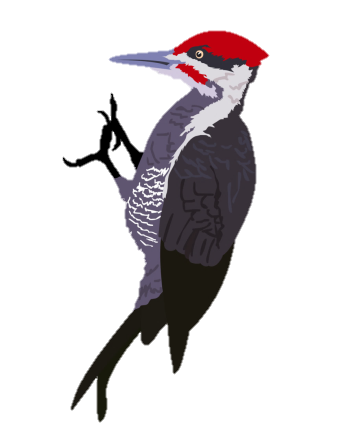 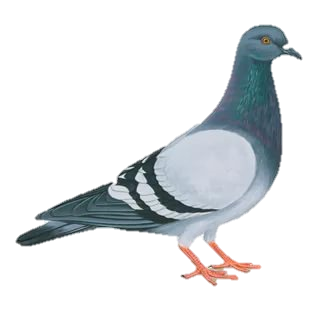 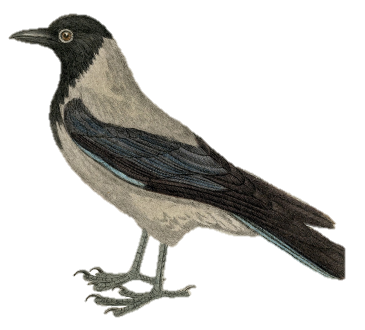 Один-много
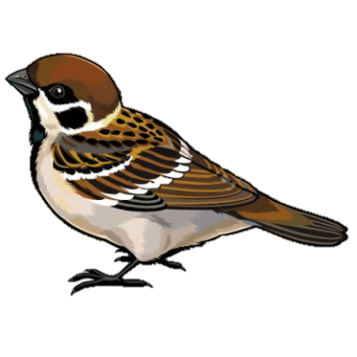 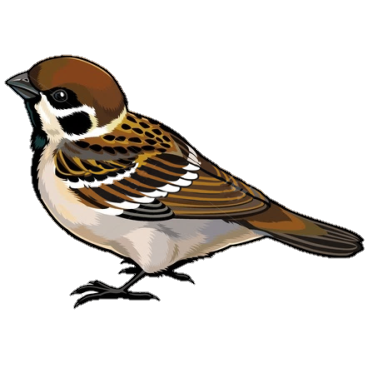 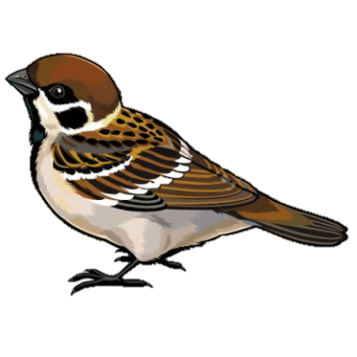 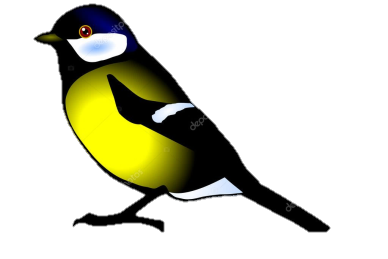 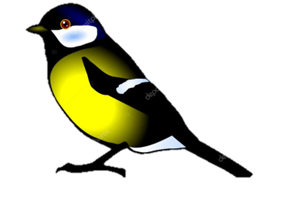 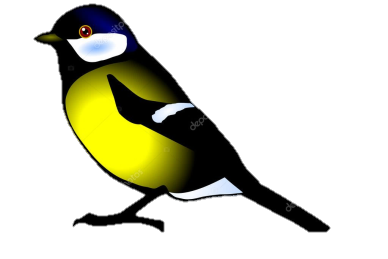 Один-много
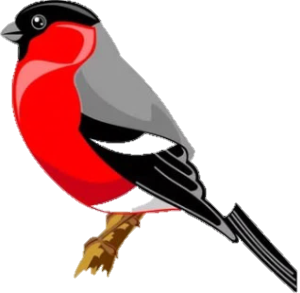 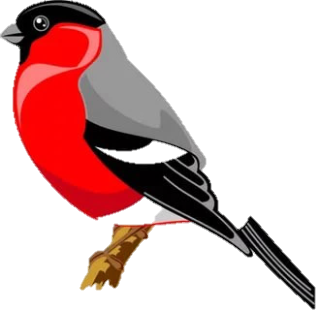 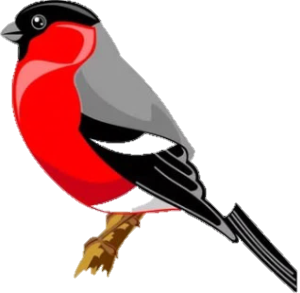 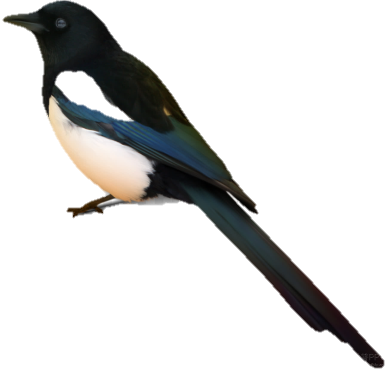 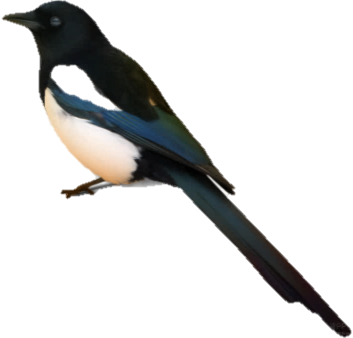 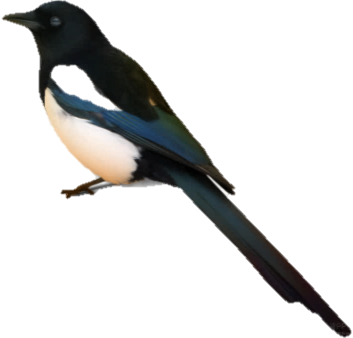 Один-много
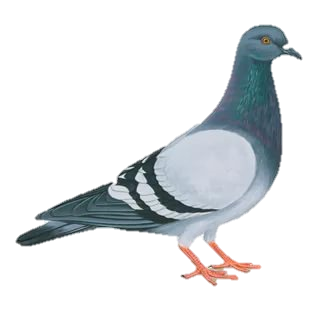 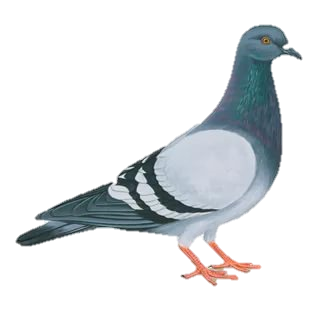 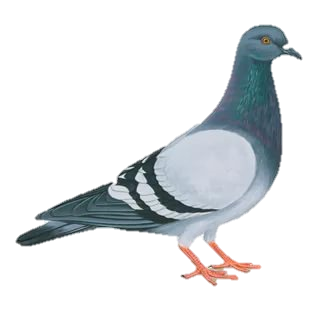 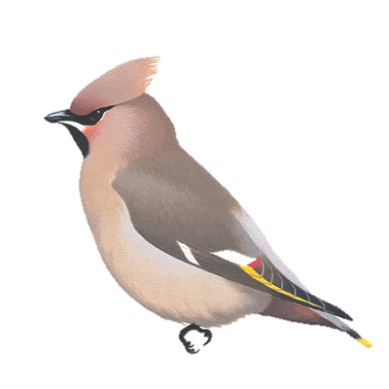 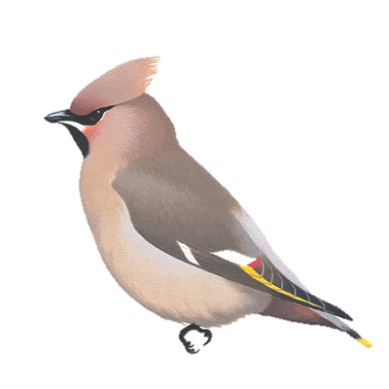 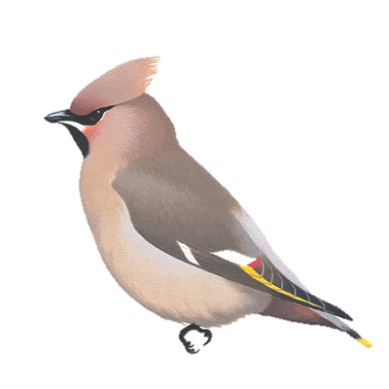 Посчитай  (нажимаем 5 раз).
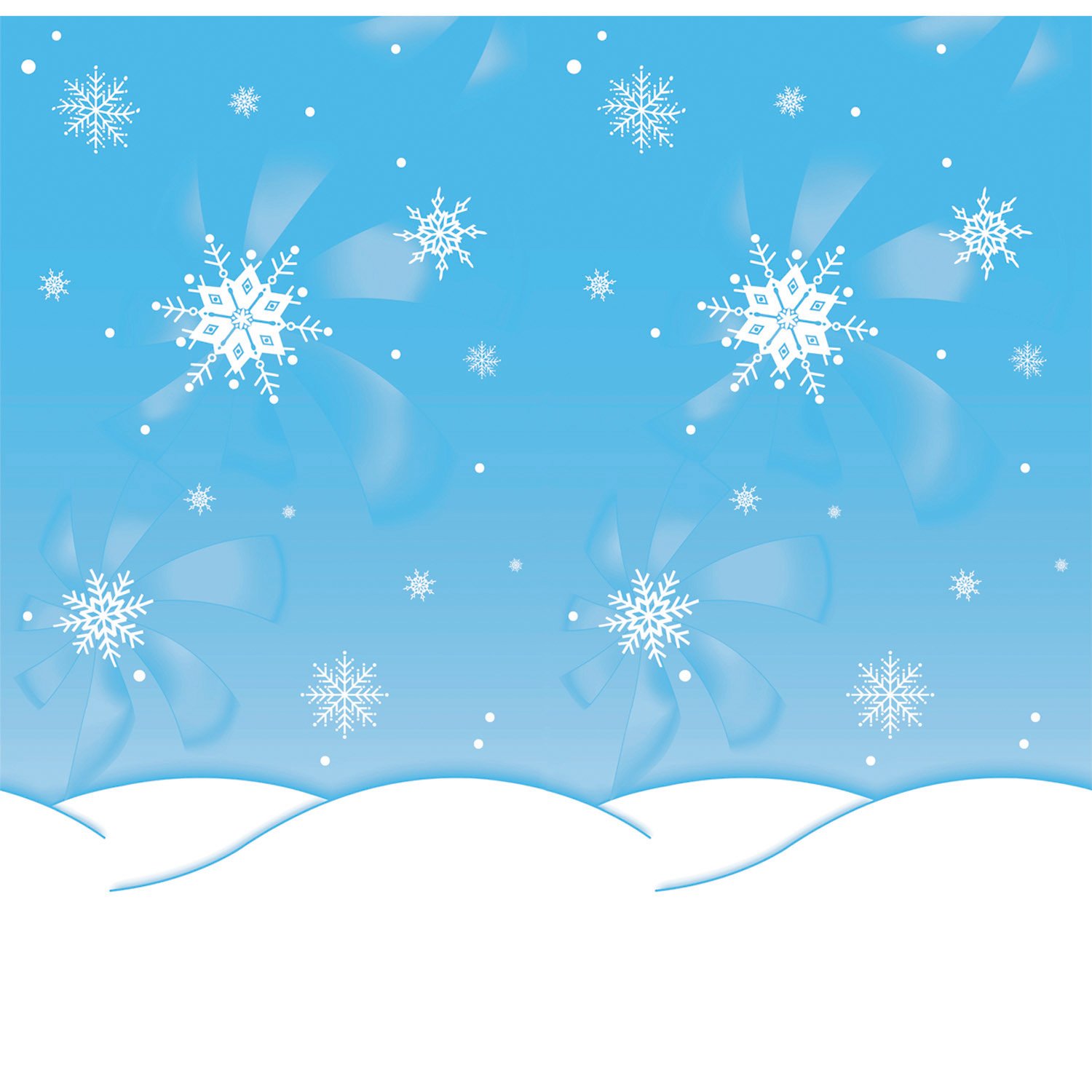 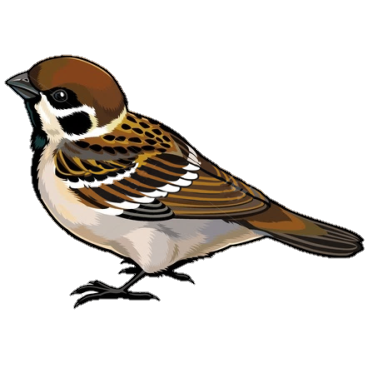 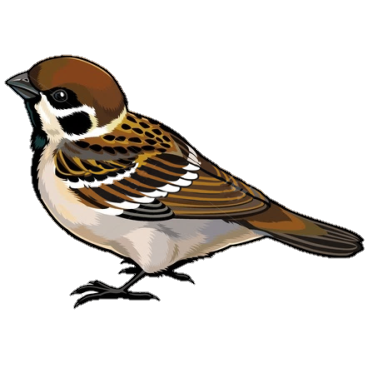 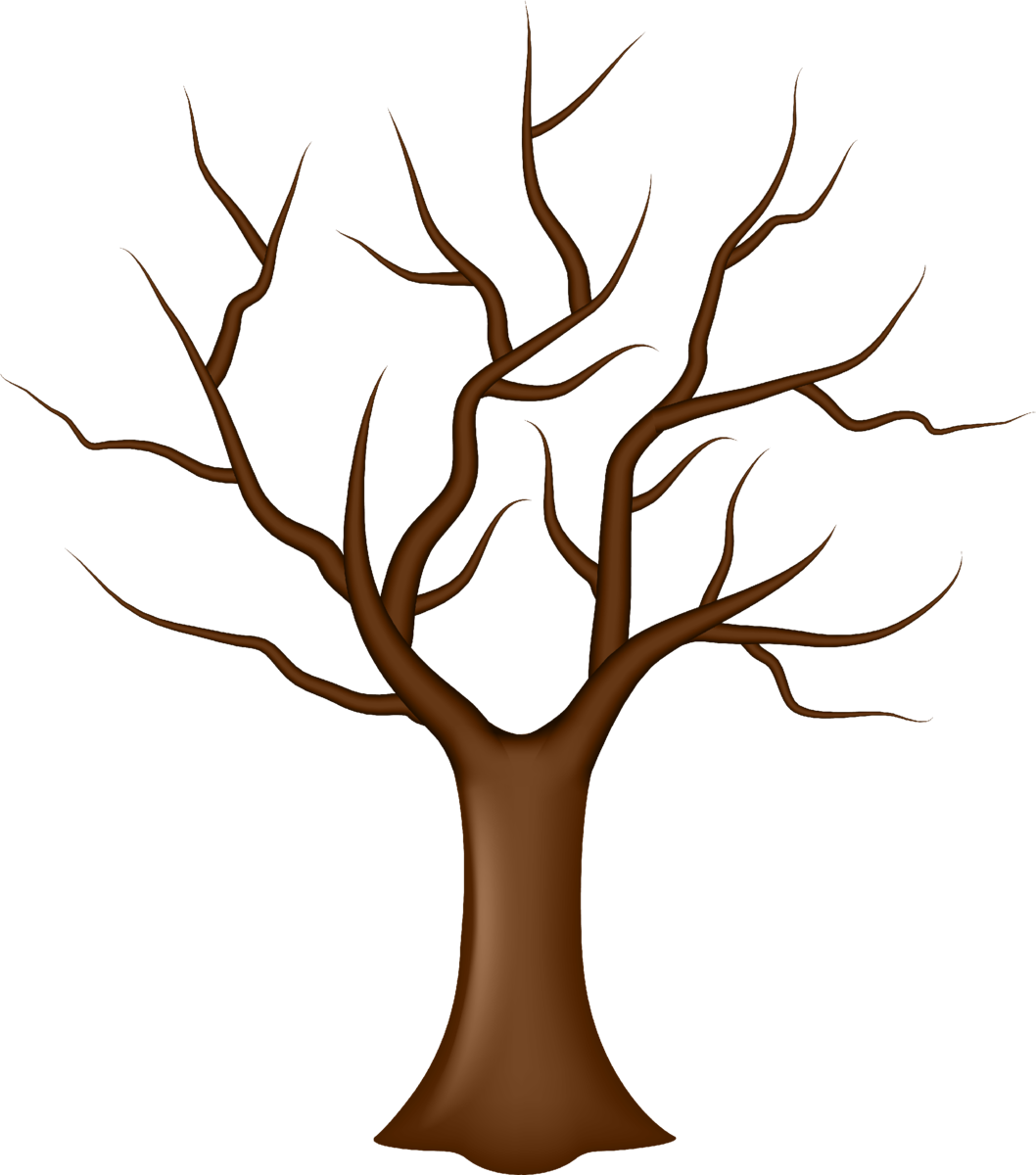 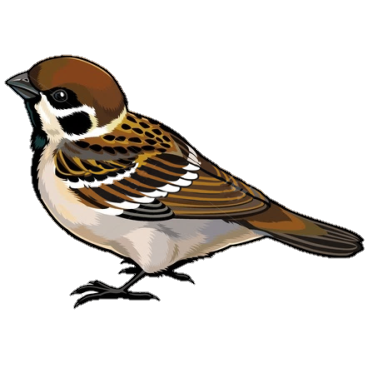 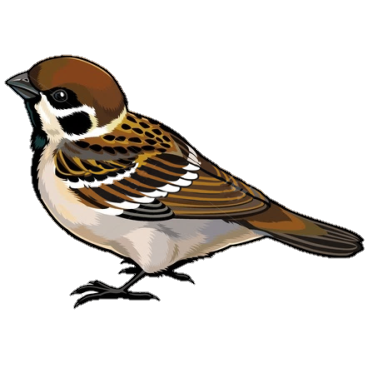 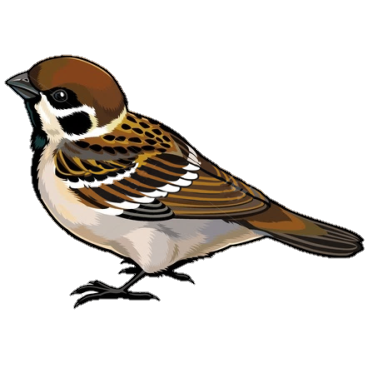 Посчитай  (нажимаем 5 раз).
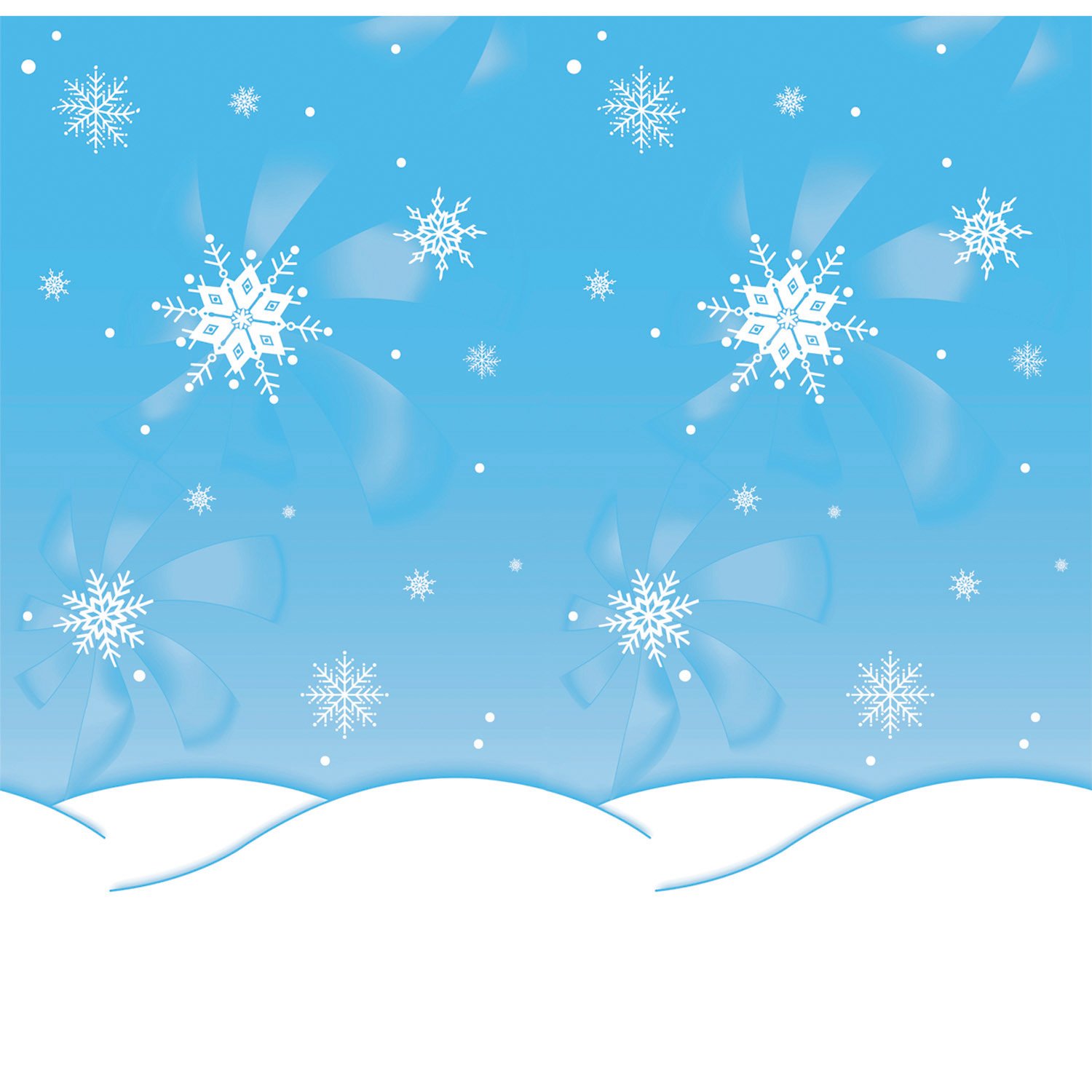 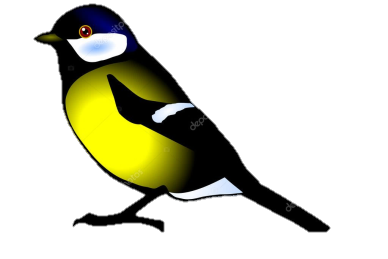 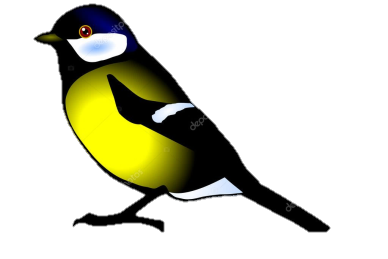 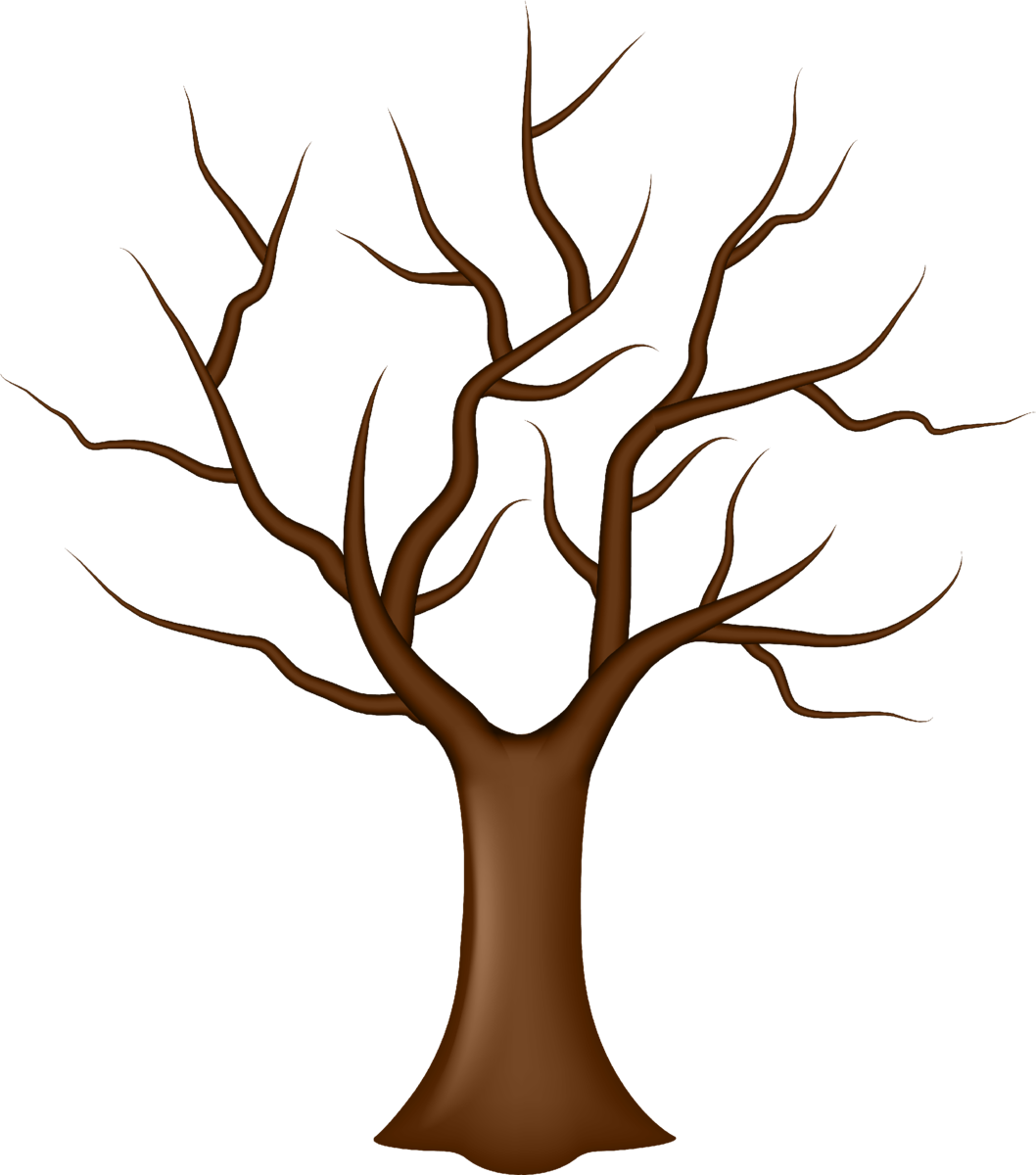 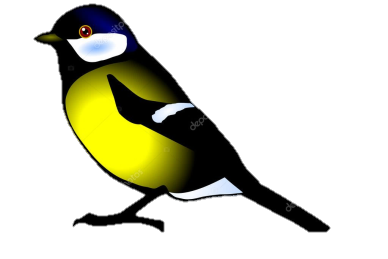 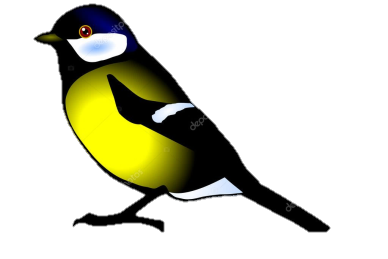 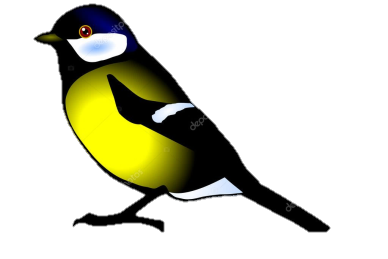 Посчитай  (нажимаем 5 раз).
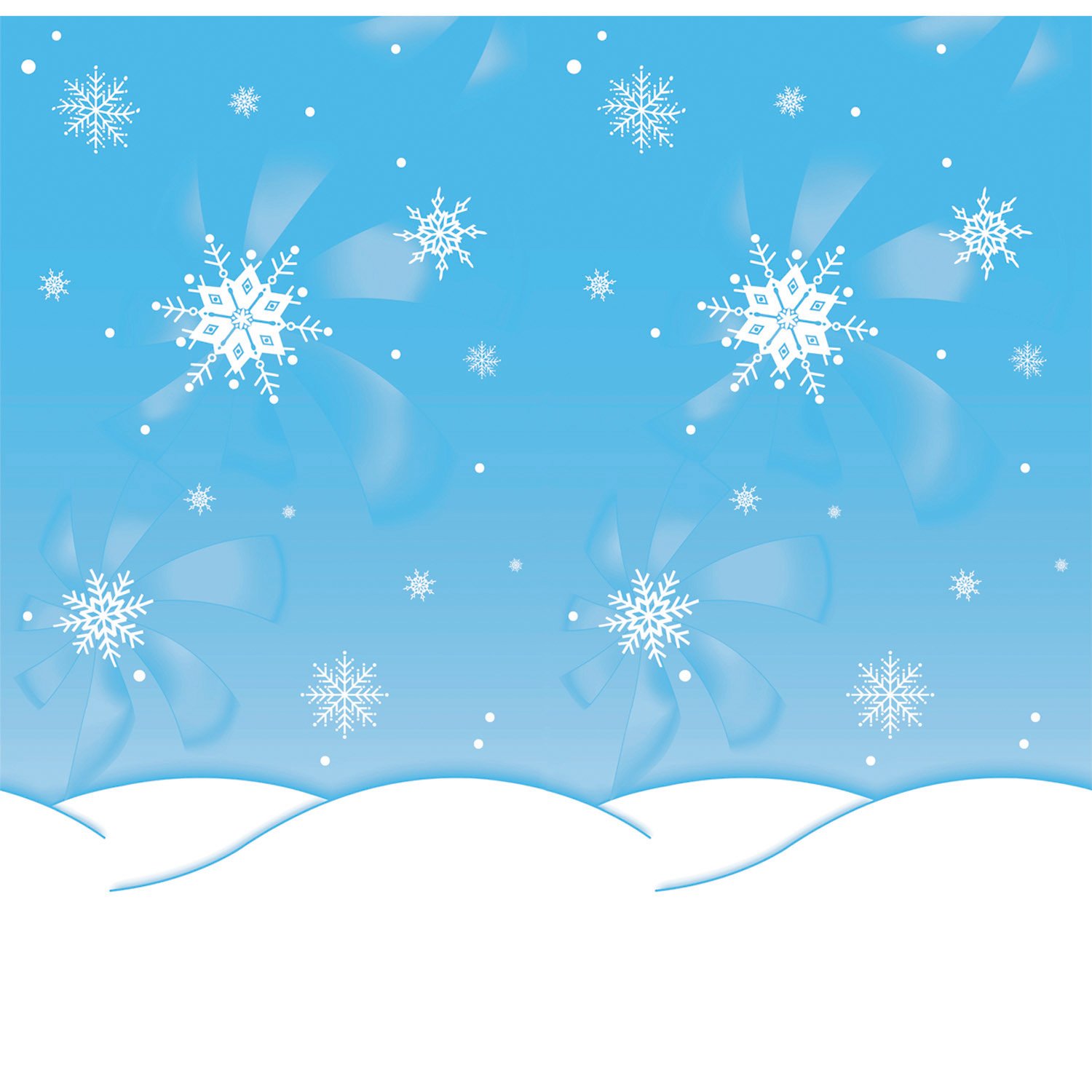 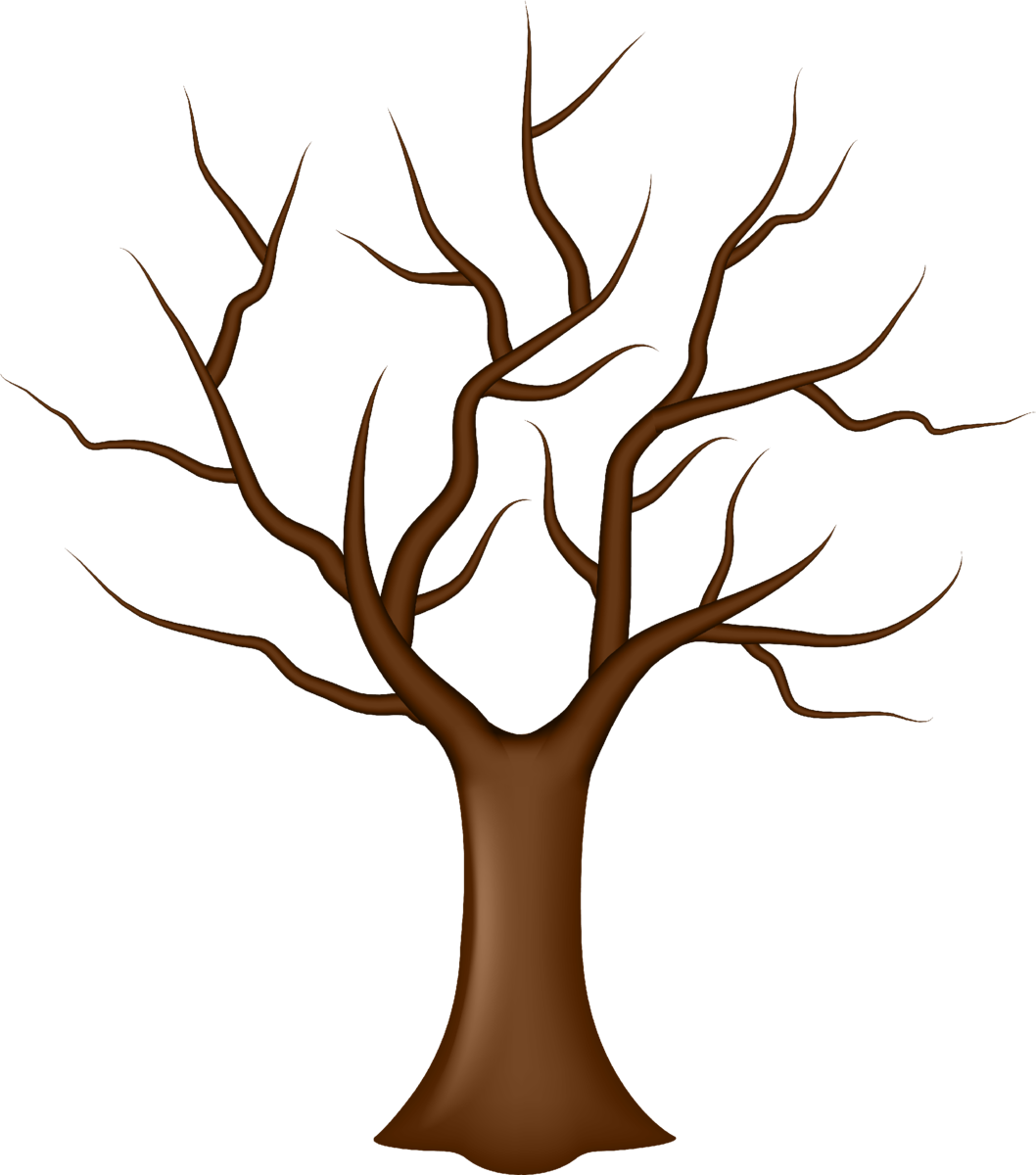 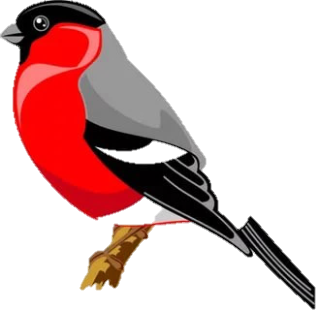 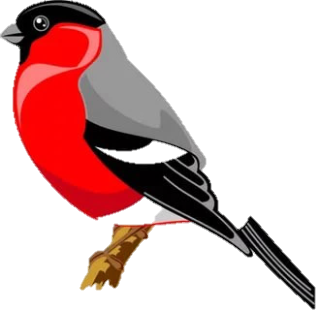 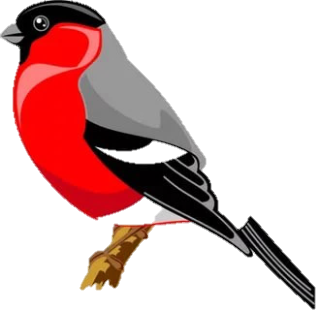 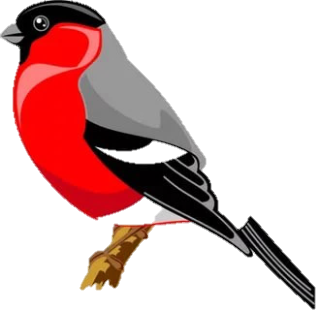 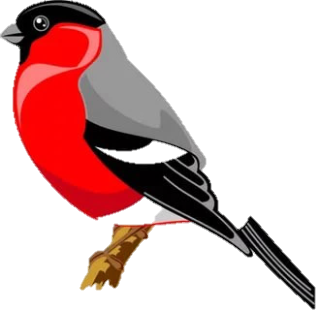 Посчитай  (нажимаем 5 раз).
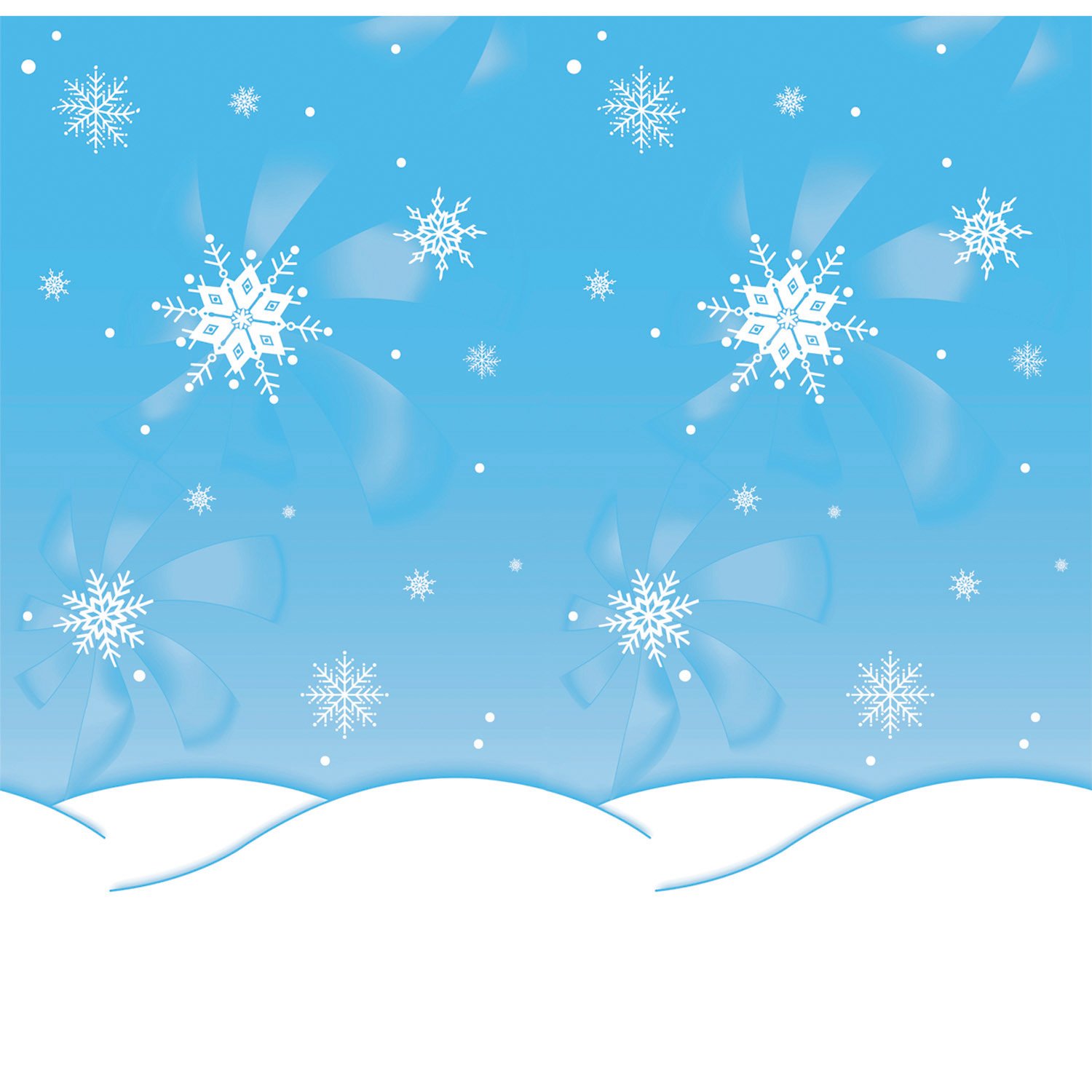 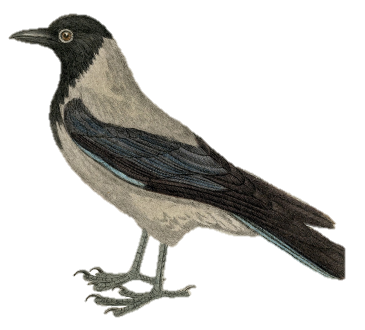 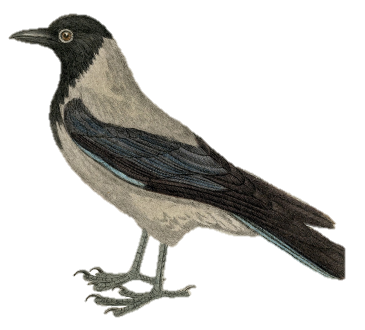 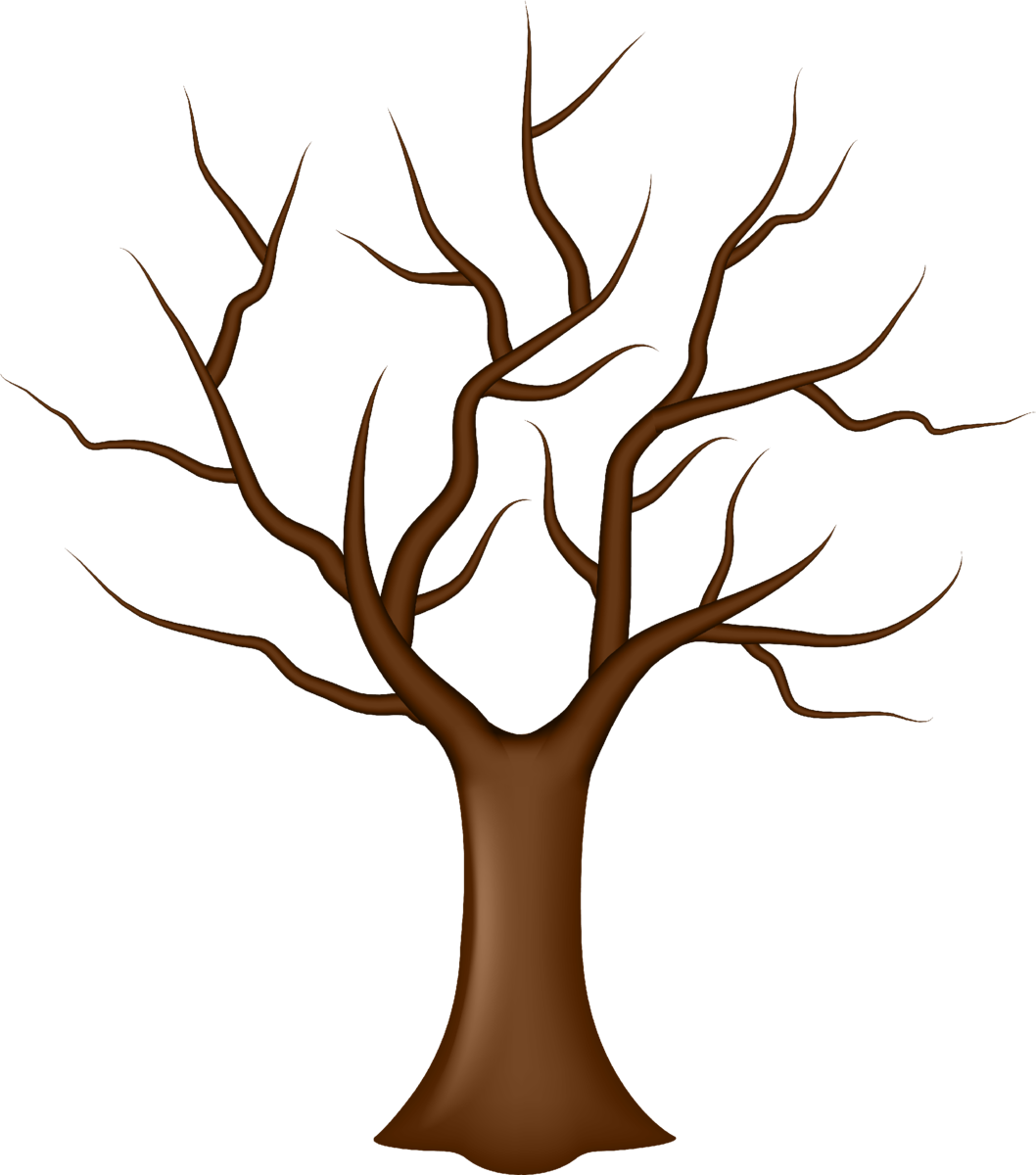 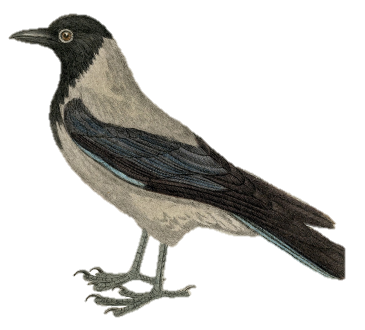 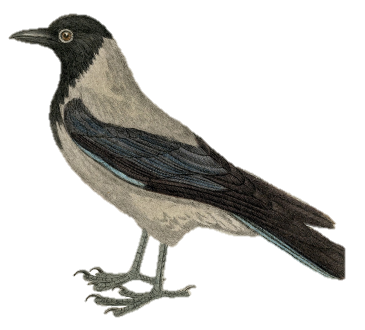 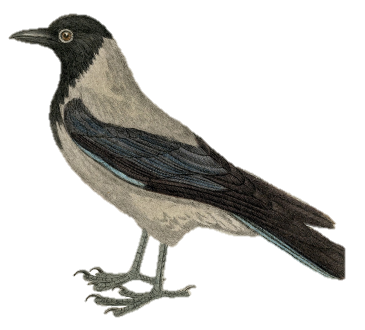 Посчитай  (нажимаем 5 раз).
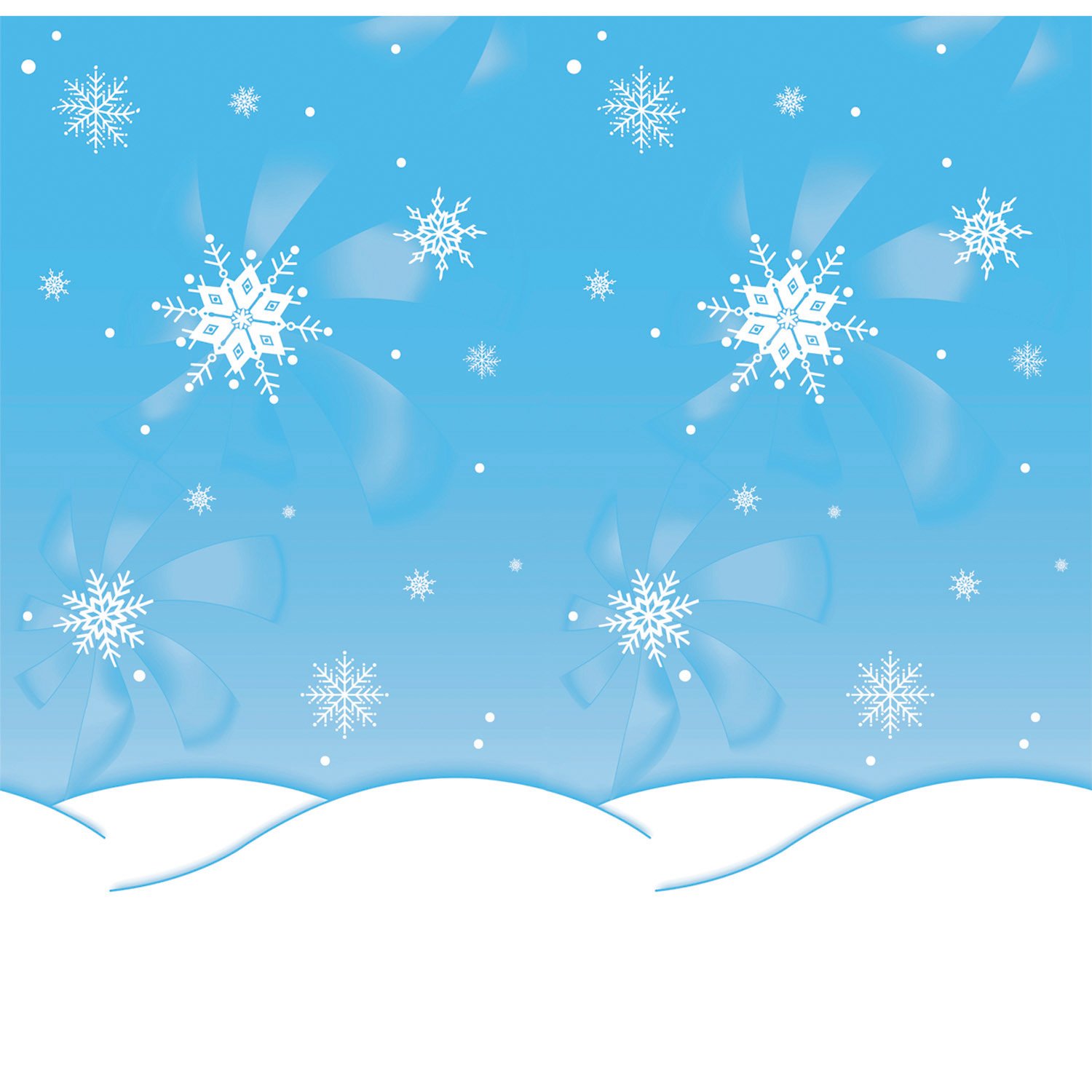 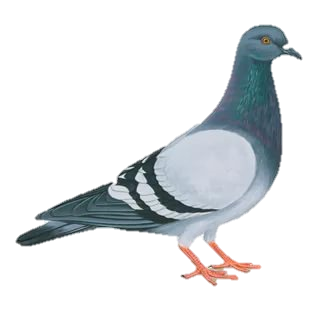 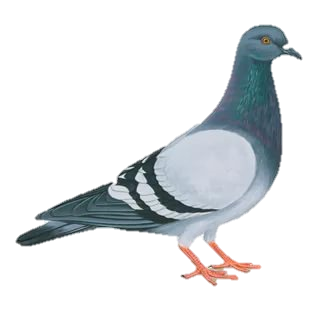 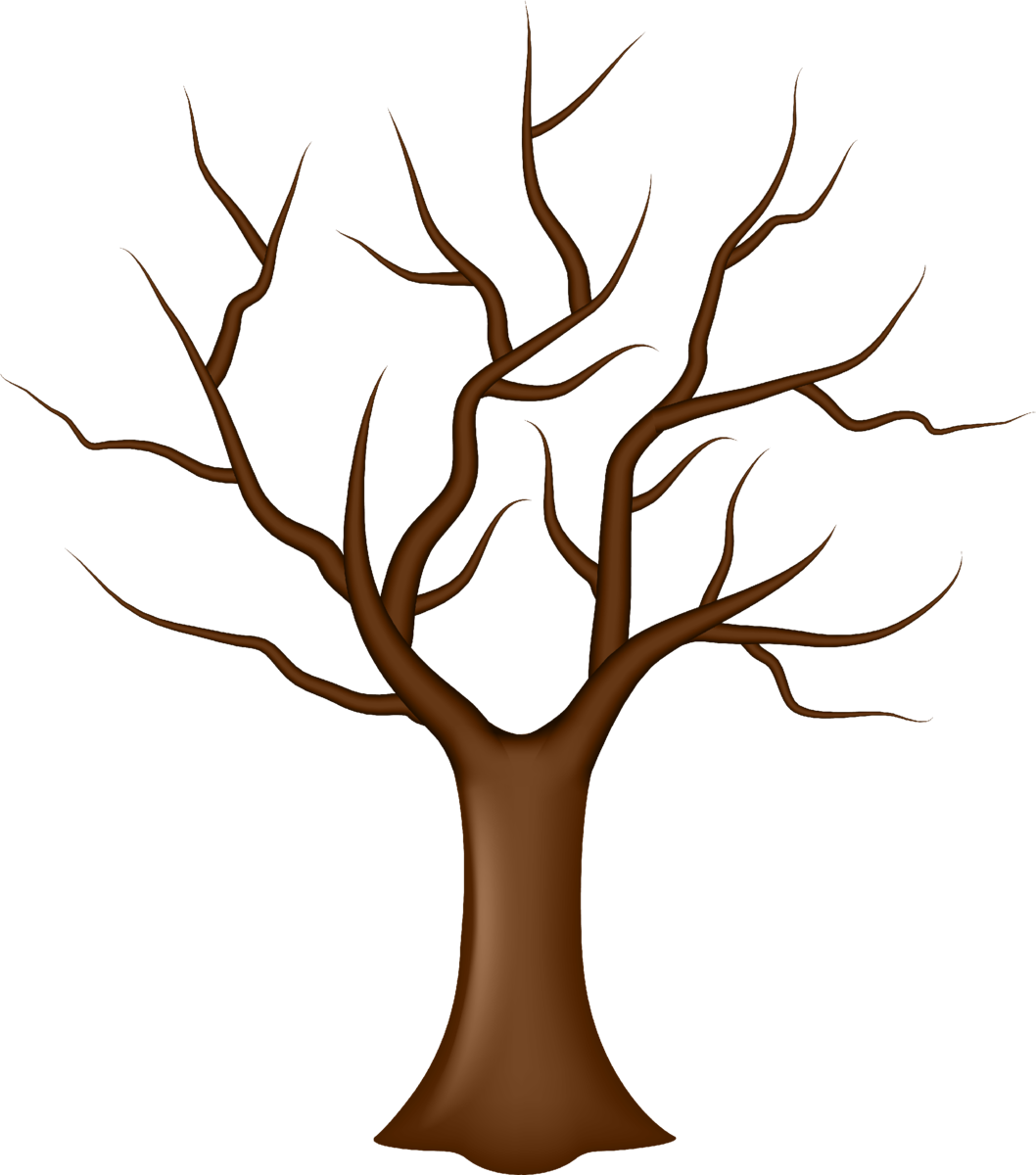 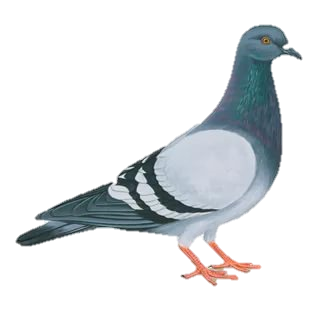 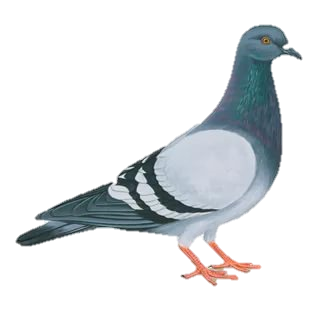 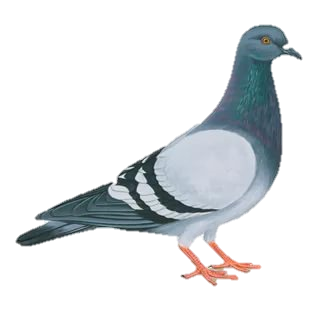 Назови ласково
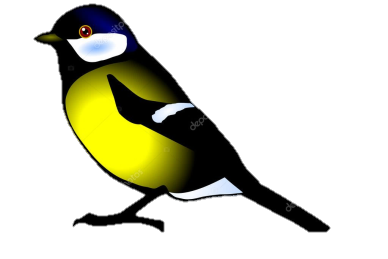 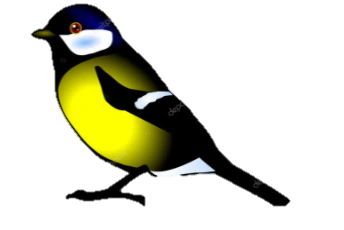 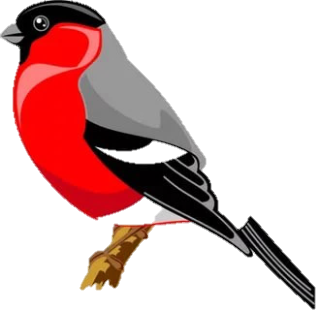 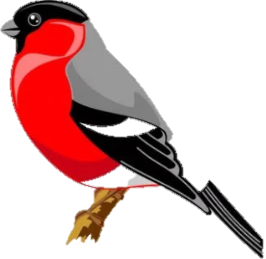 Назови ласково
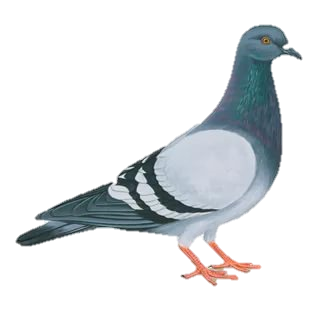 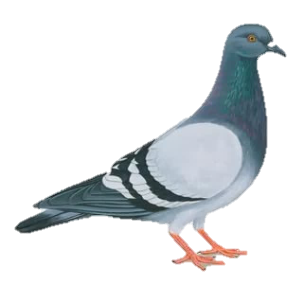 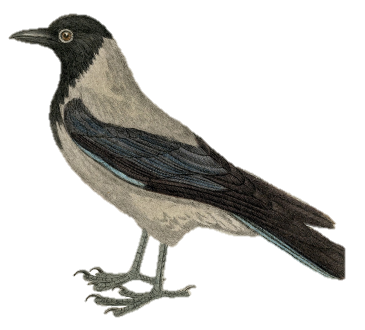 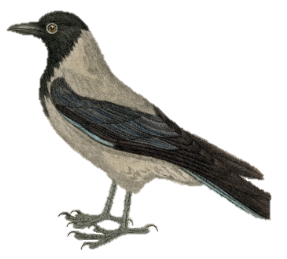 Назови ласково
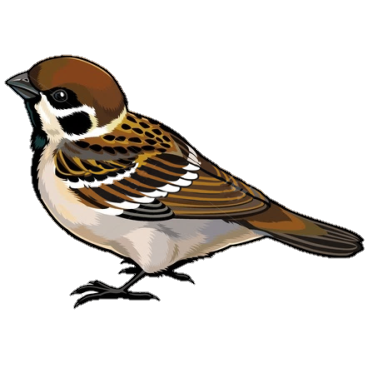 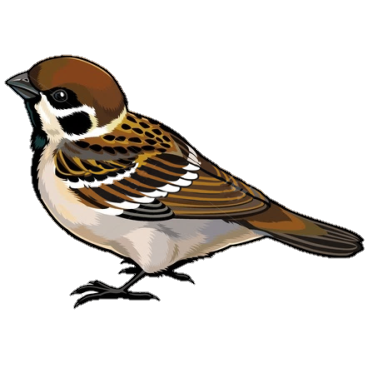 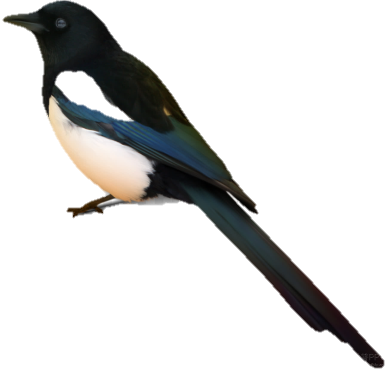 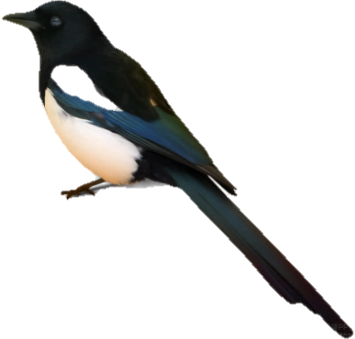 Определи количество слогов
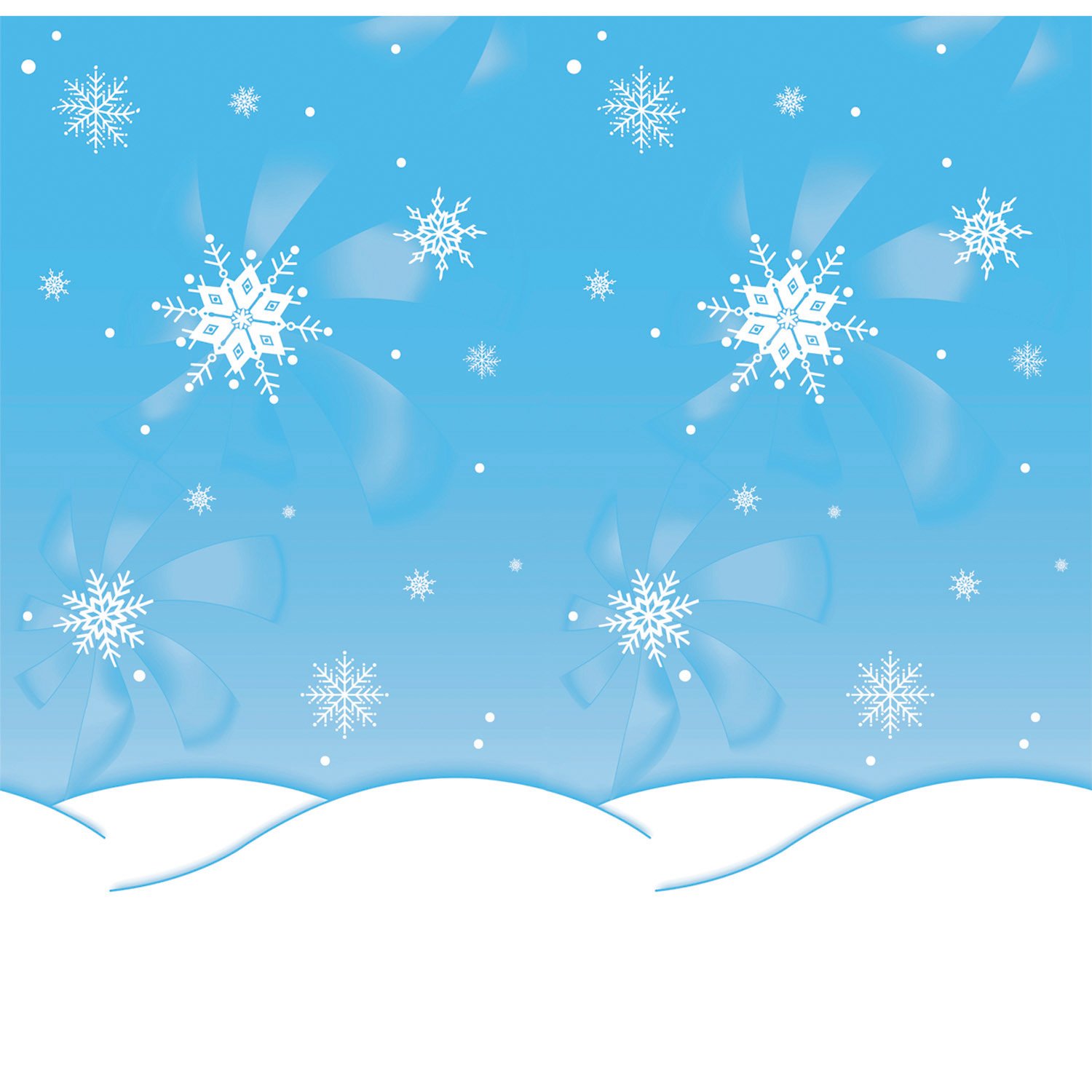 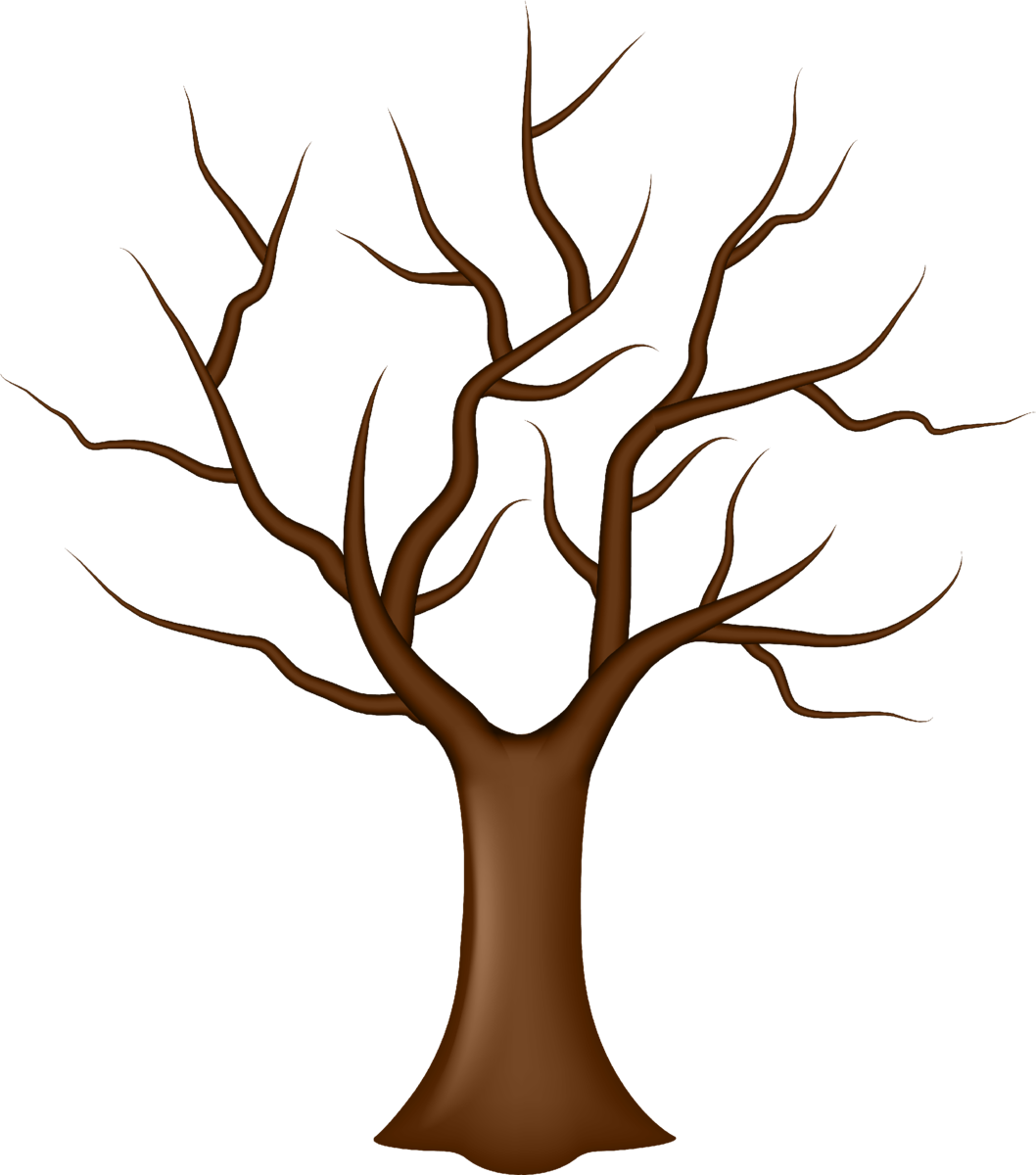 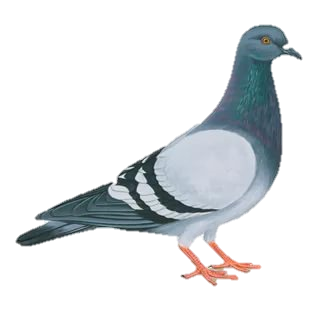 2 слога
ГО
ЛУБЬ
Определи количество слогов
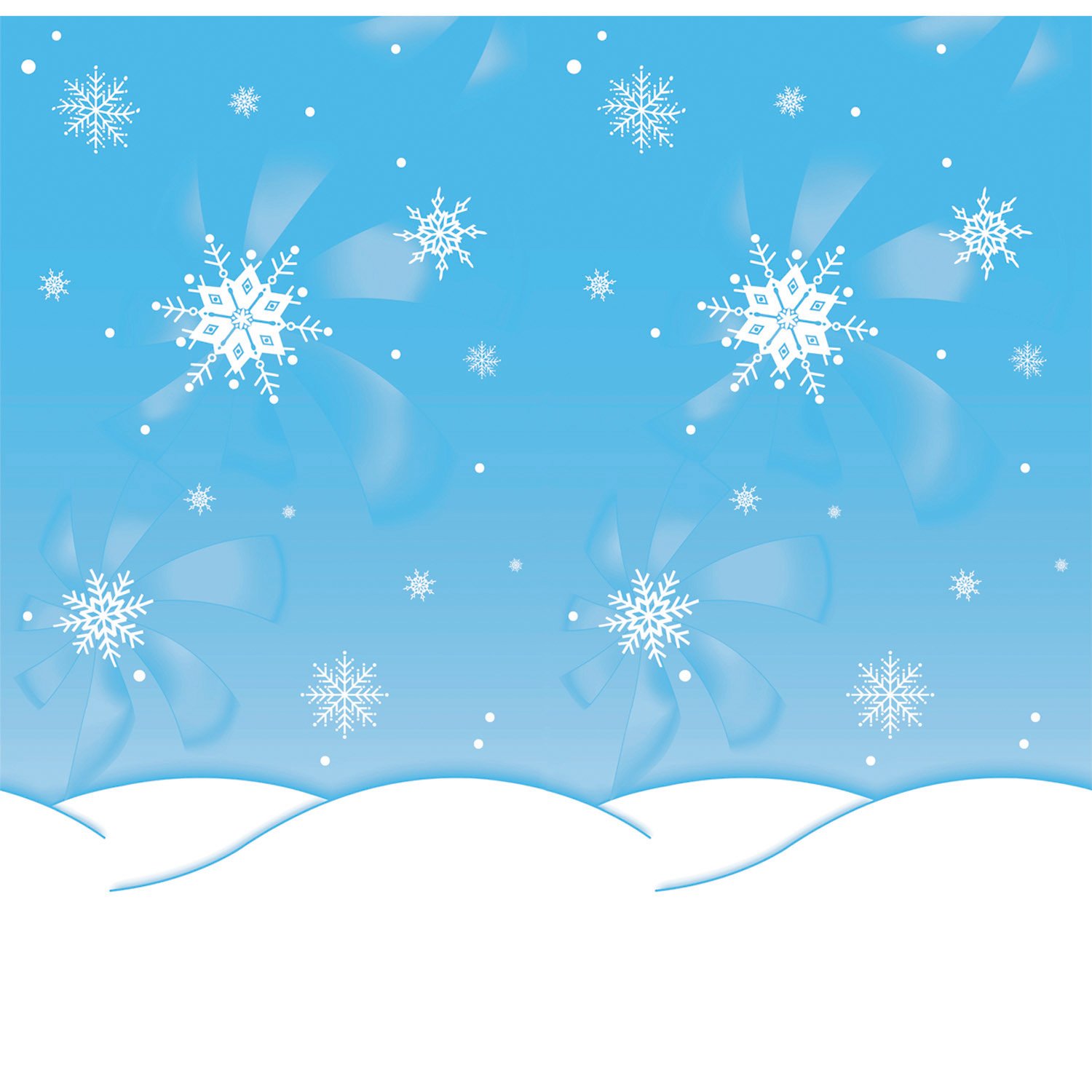 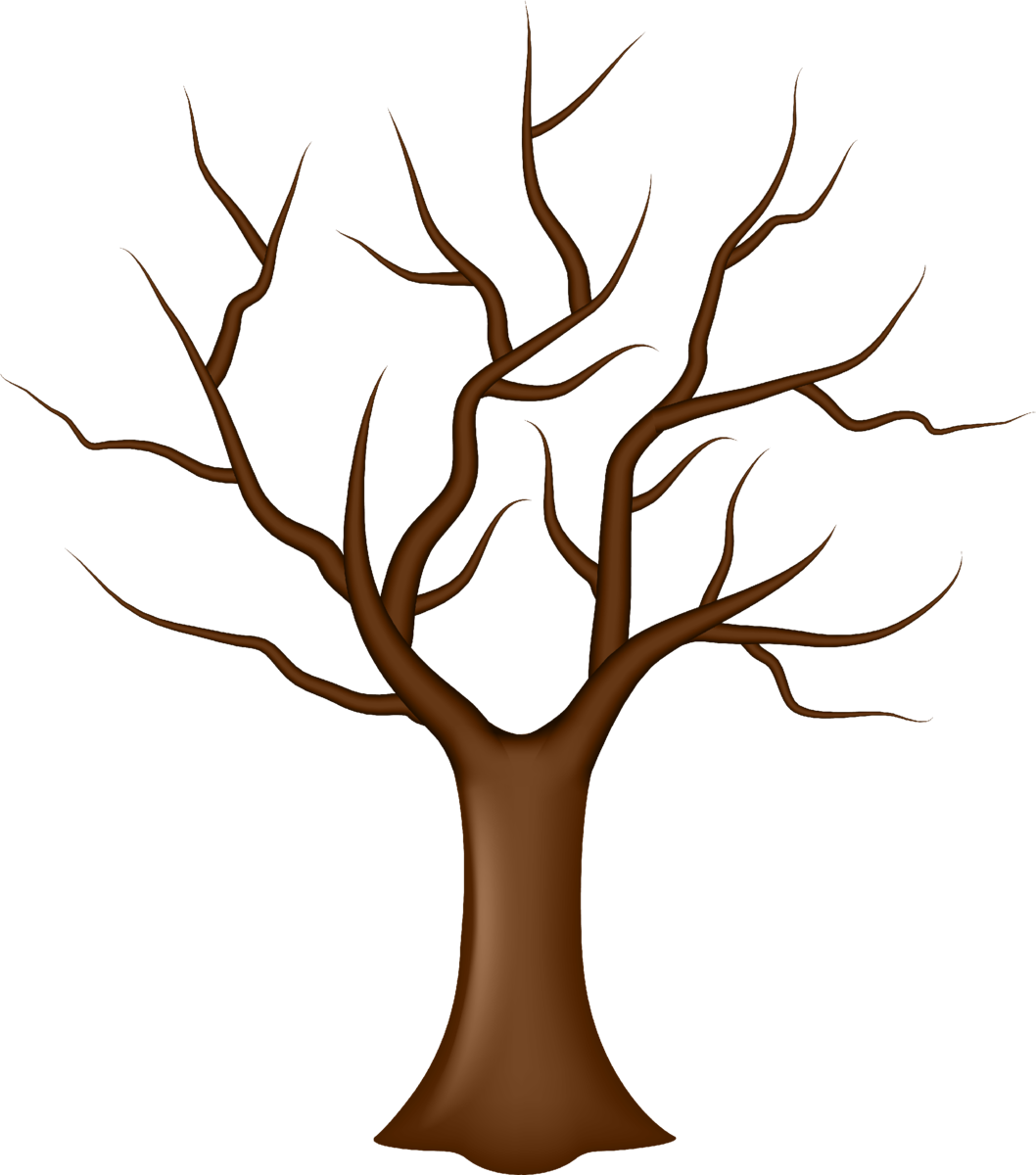 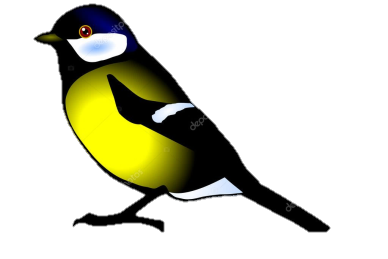 3 слога
ЦА
НИ
СИ
Определи количество слогов
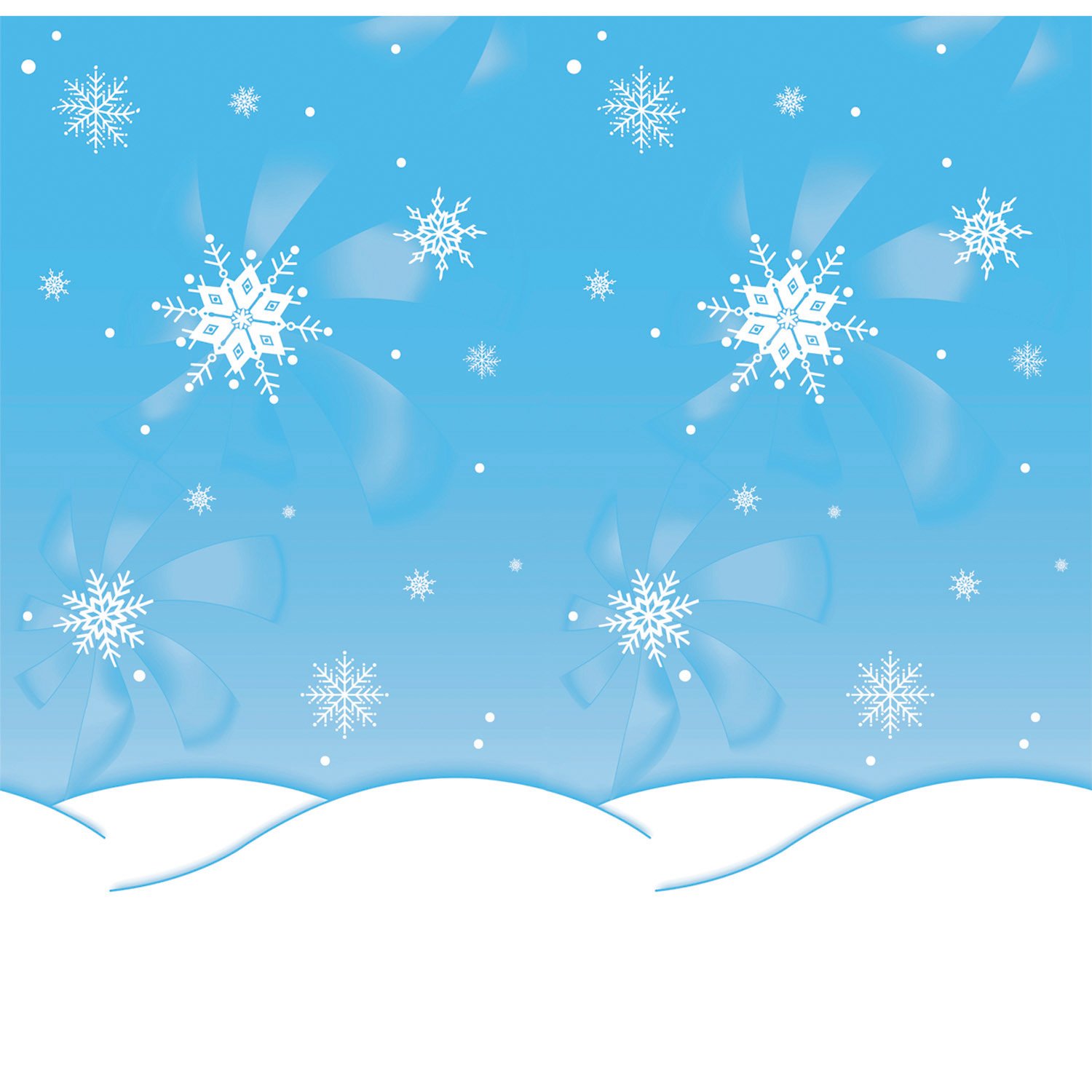 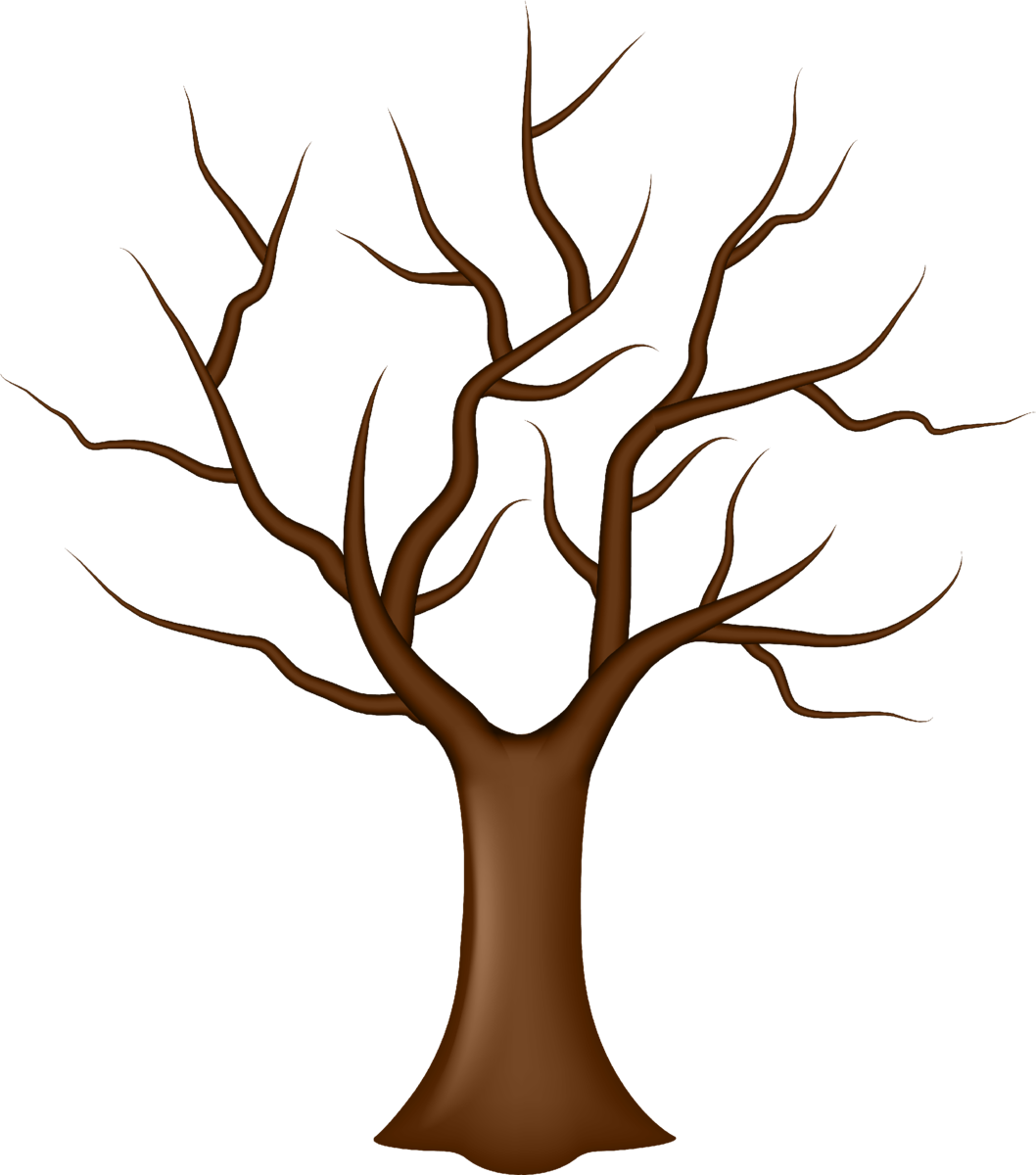 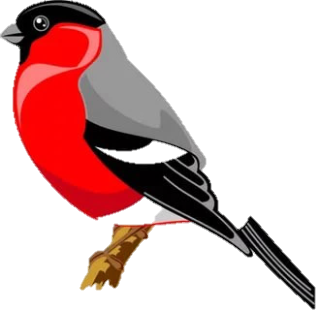 2 слога
СНЕ
ГИРЬ
Определи количество слогов
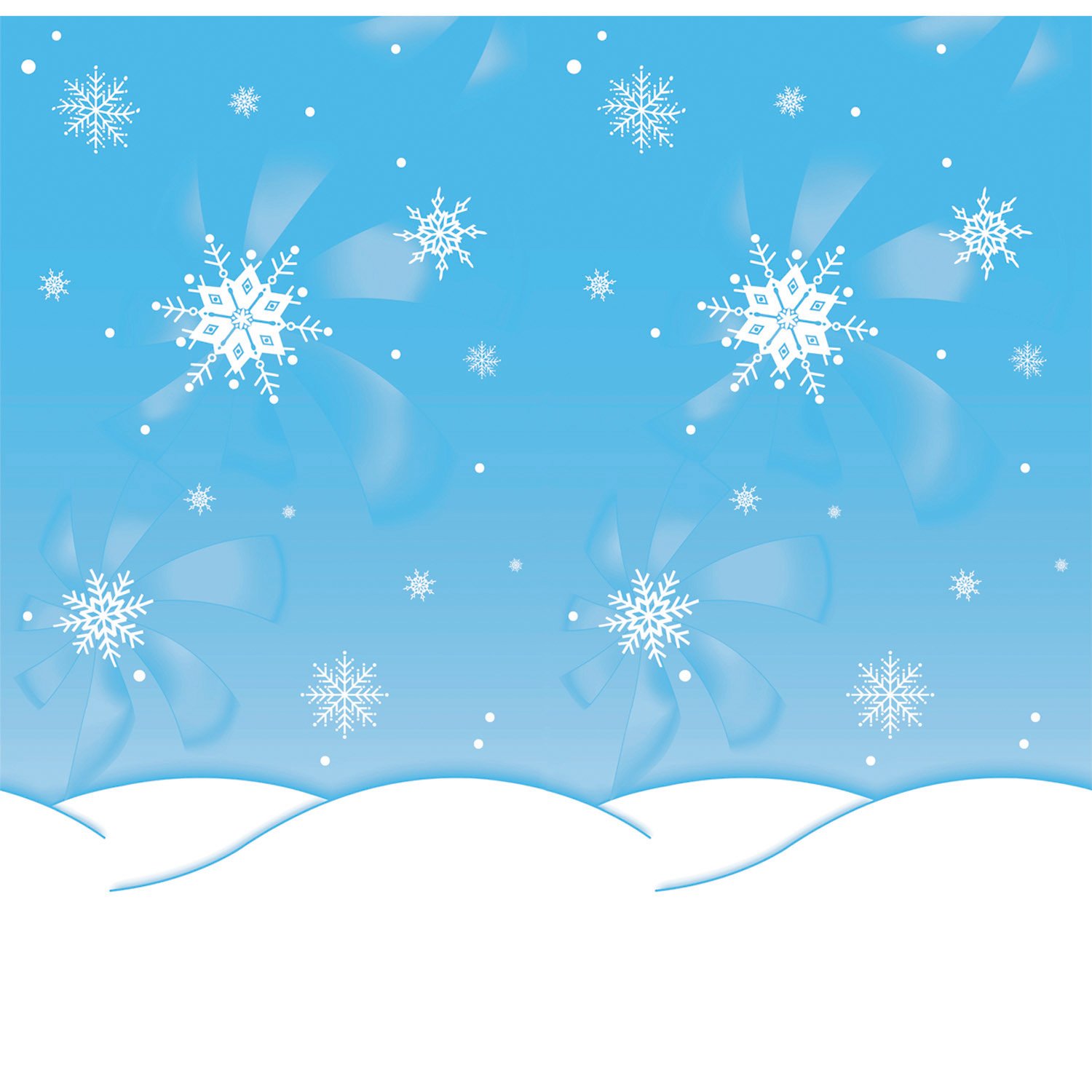 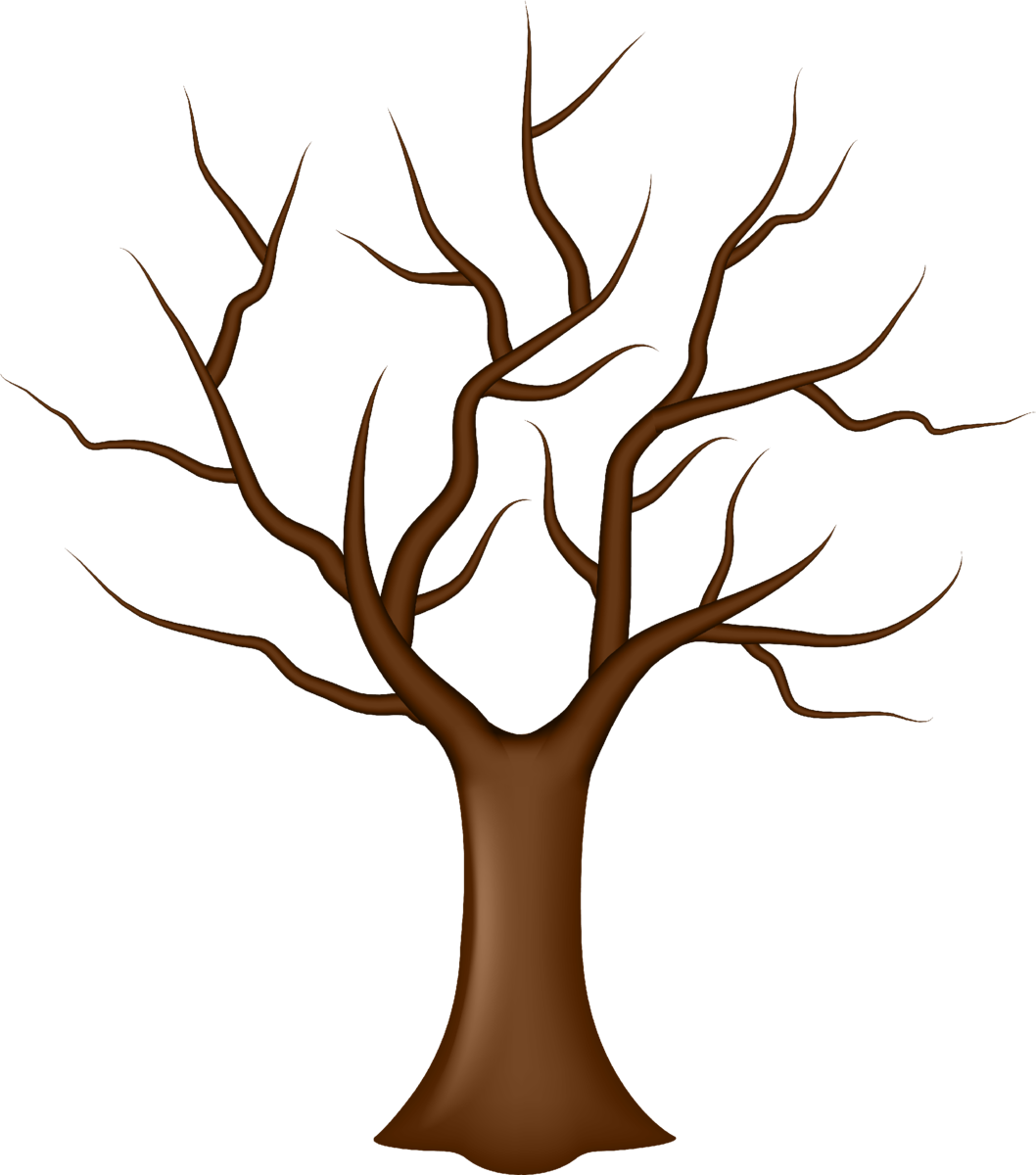 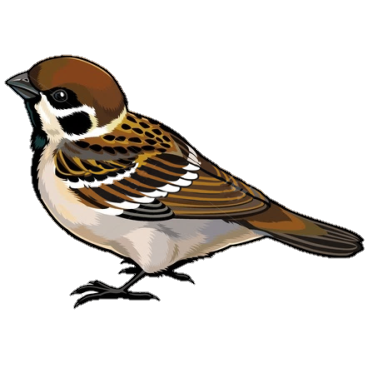 3 слога
БЕЙ
РО
ВО
Определи количество слогов
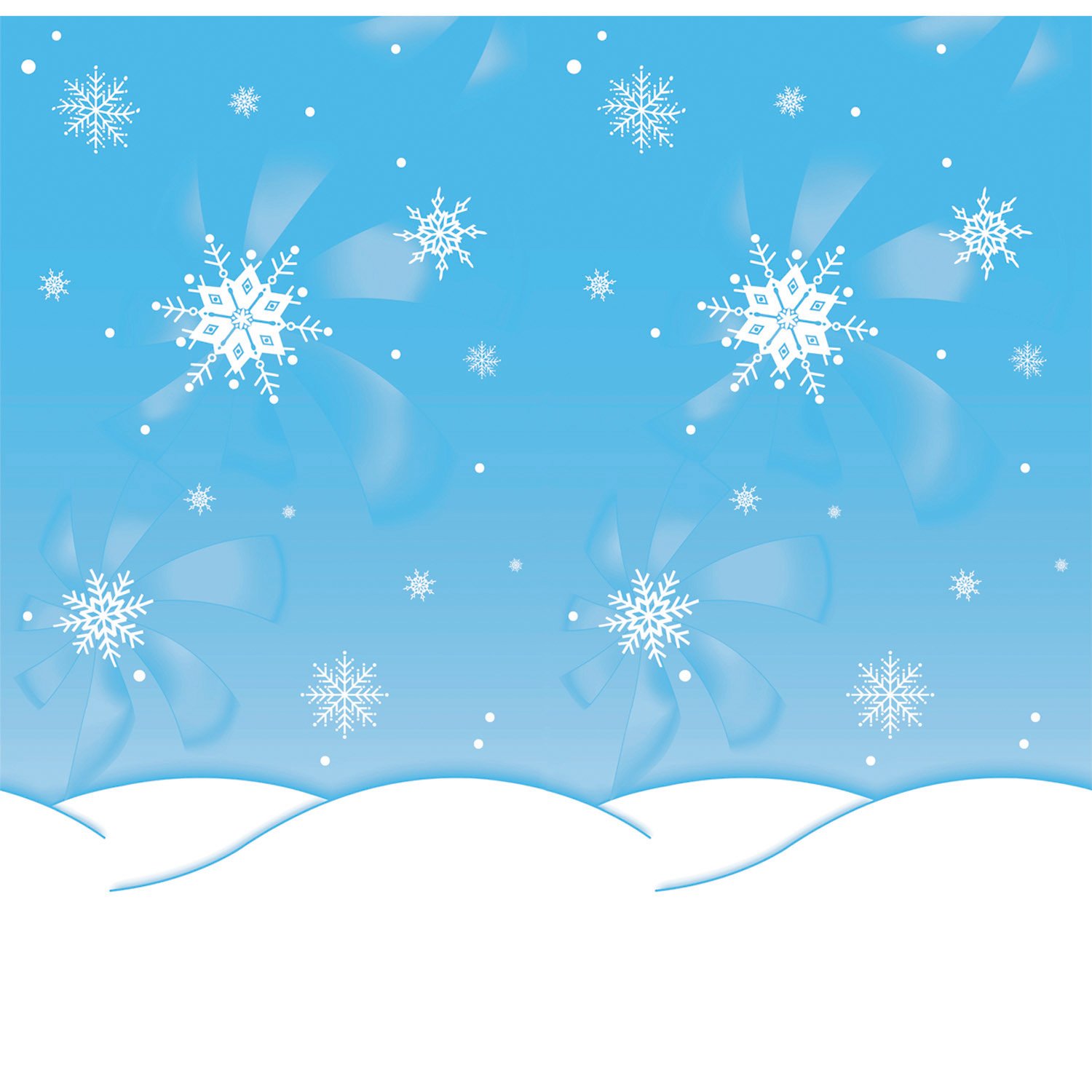 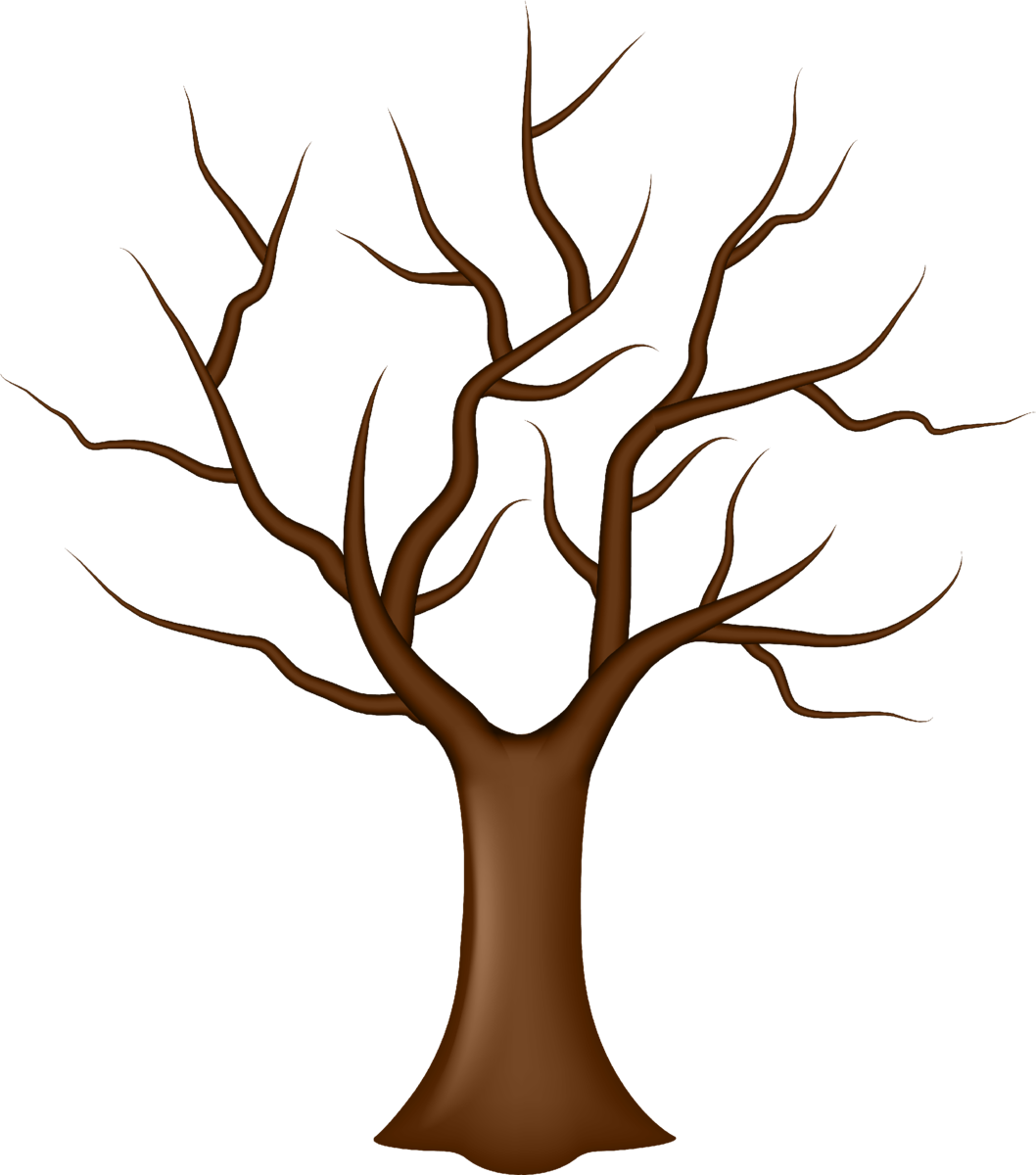 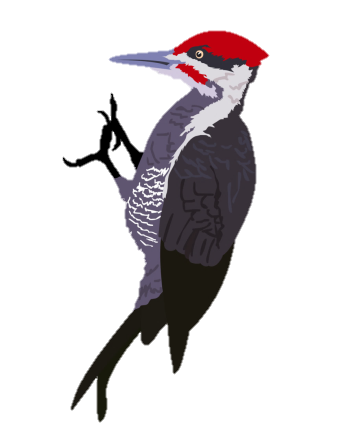 2 слога
ДЯ
ТЕЛ
Определи количество слогов
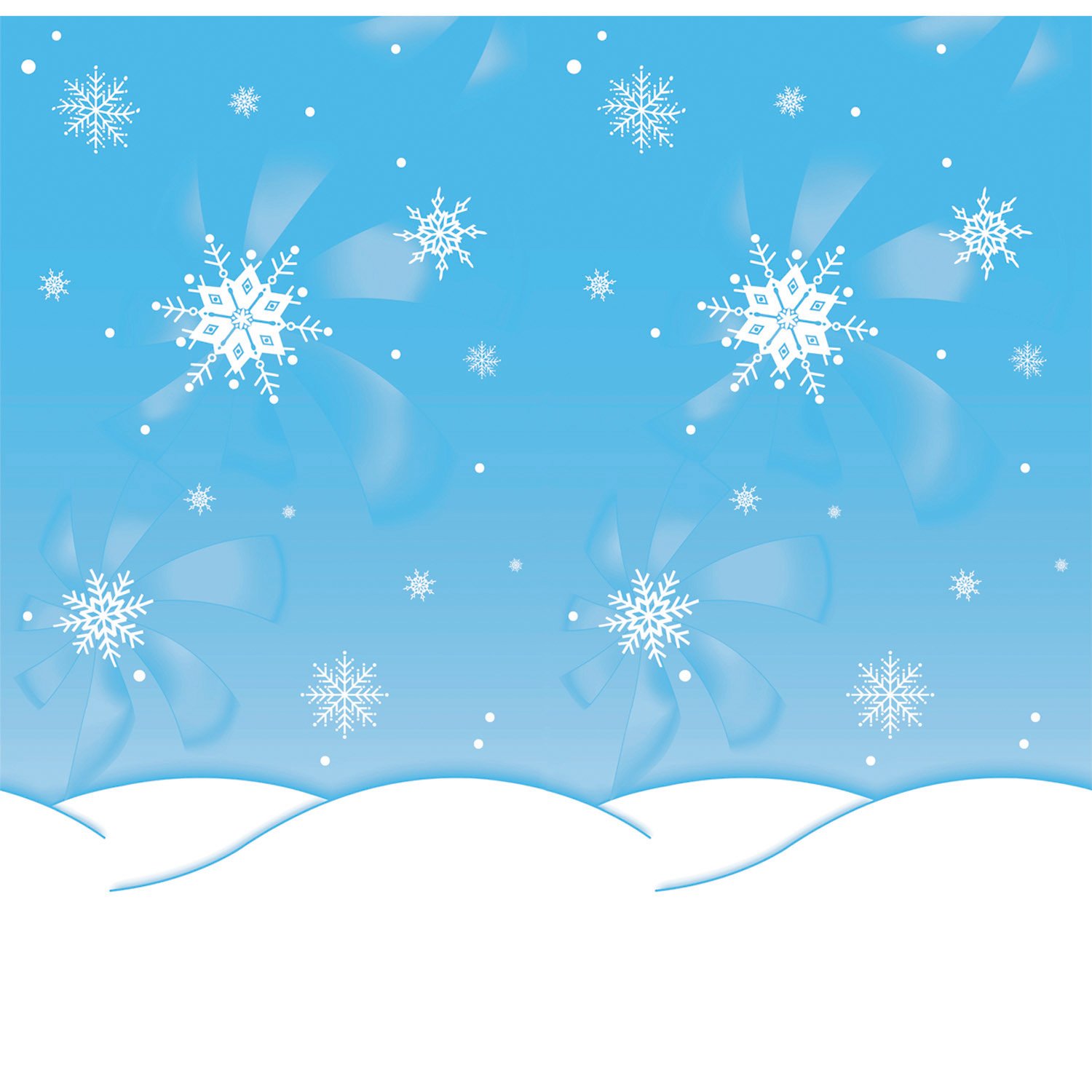 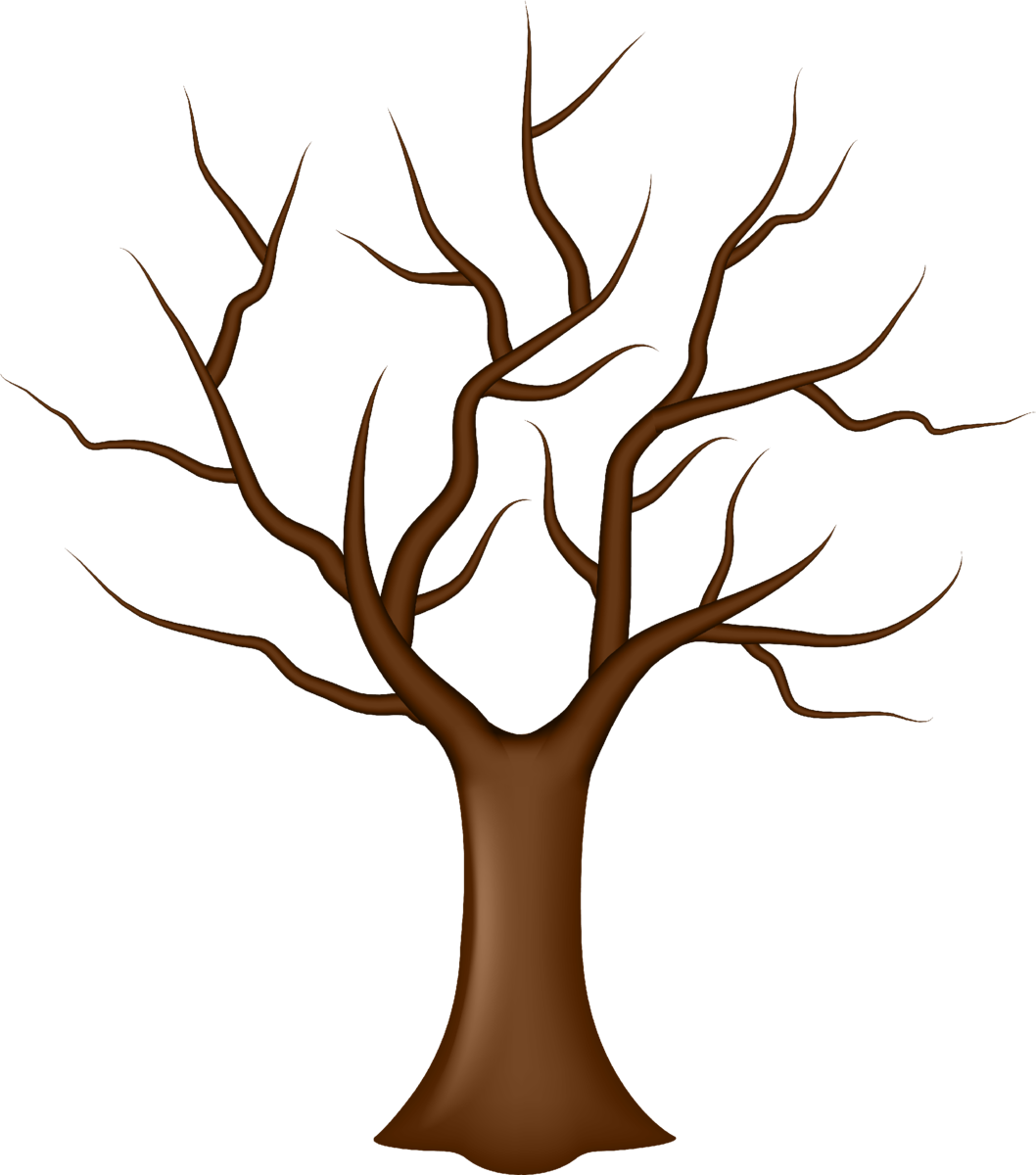 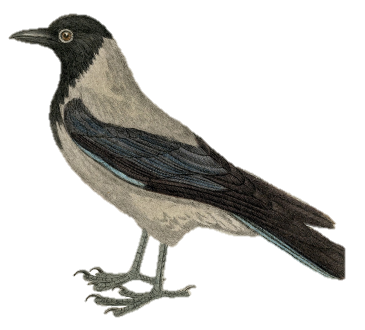 3 слога
НА
РО
ВО
«Скажи одним словом»
У синицы желтая грудка, значит она…
У снегиря красная грудка, значит он…
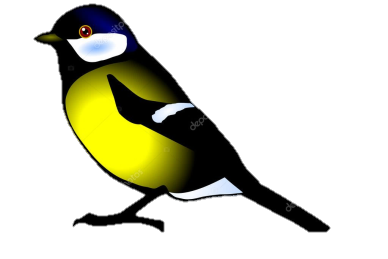 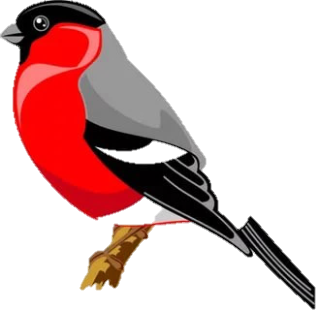 У дятла длинный клюв, значит он…
У сороки длинный хвост, значит она…
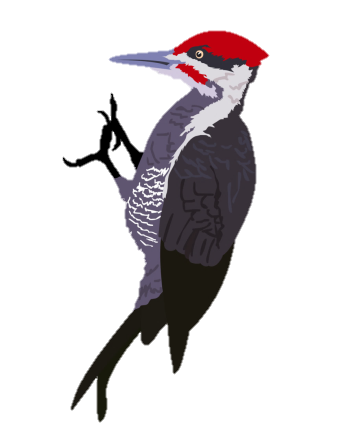 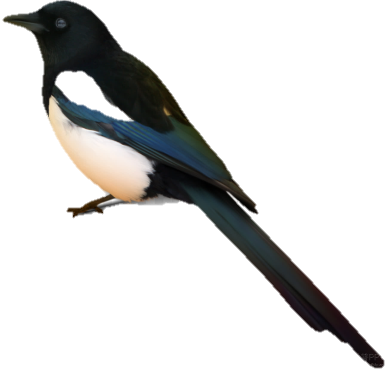 Жадина
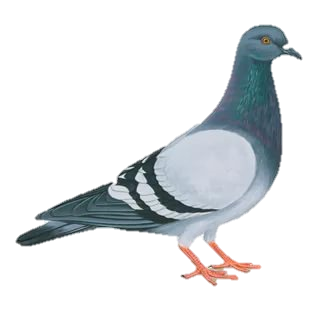 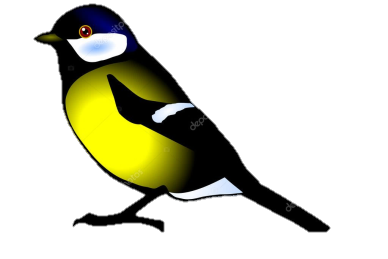 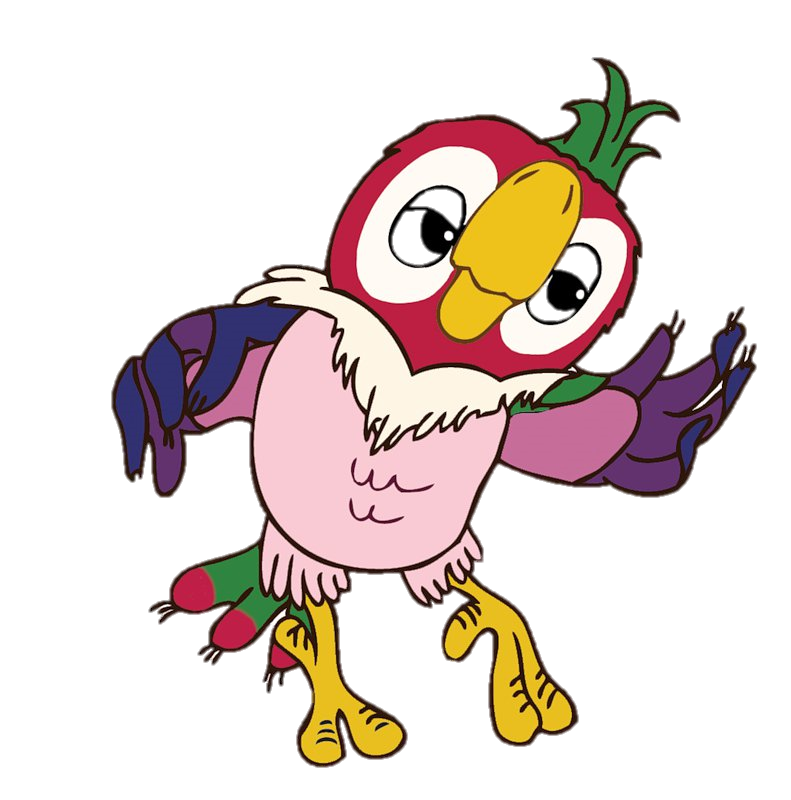 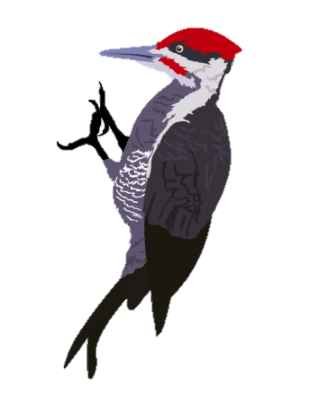 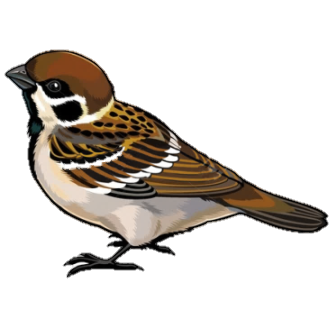 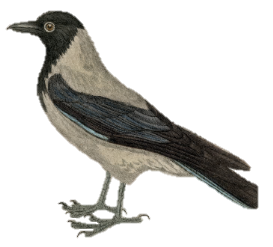 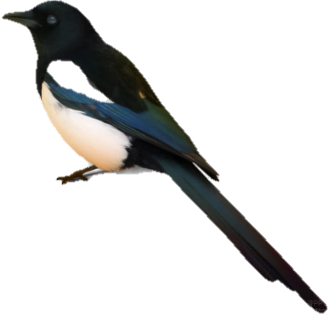 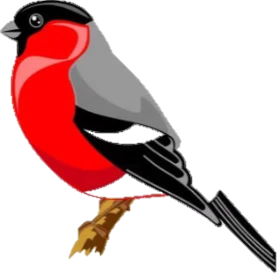 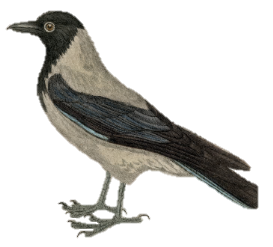 Какая картинка лишняя?
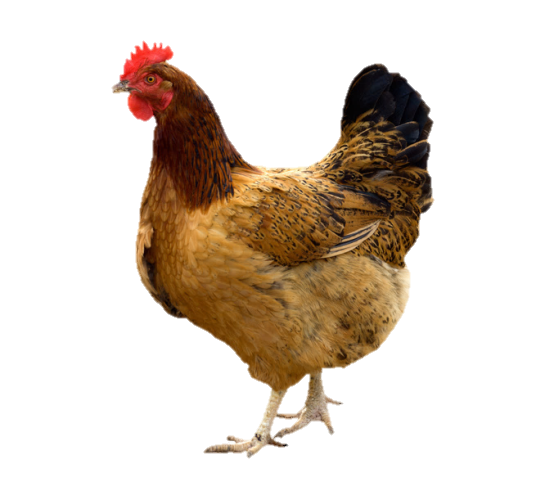 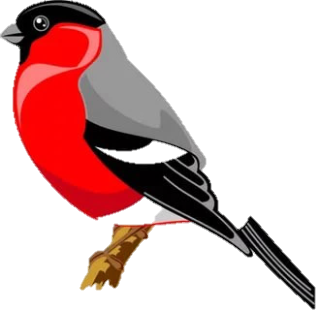 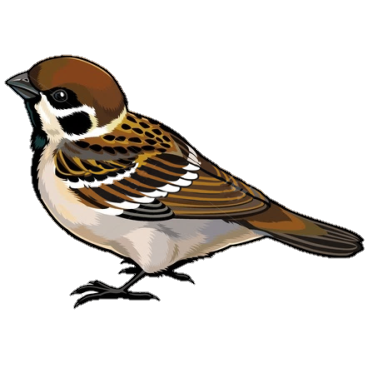 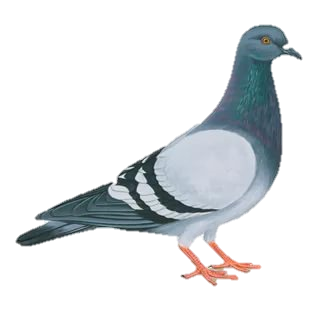 Какая картинка лишняя?
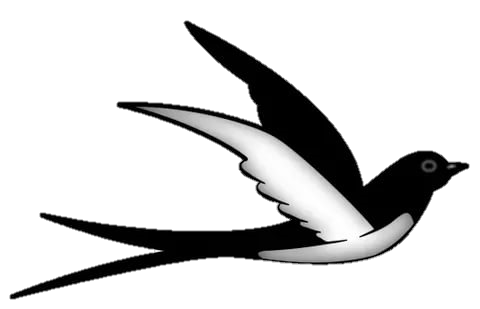 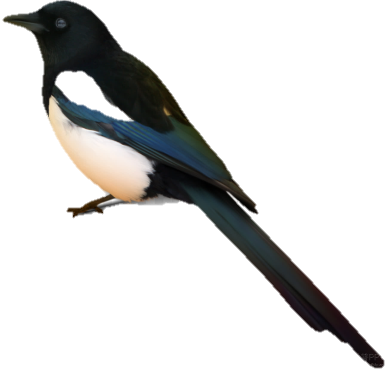 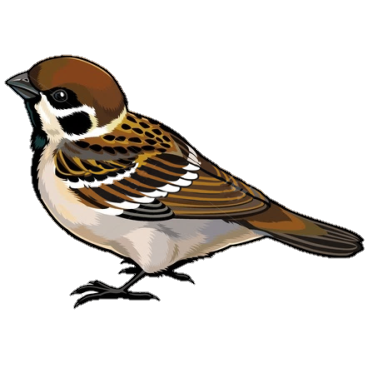 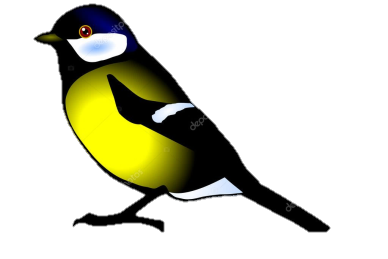 Сравни птиц
У голубя хвост короткий, а у сороки…
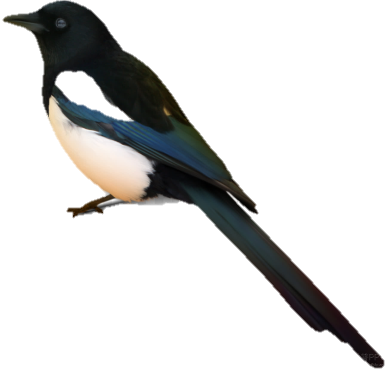 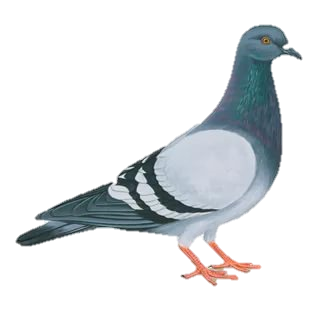 У снегиря грудка красная, а у синицы…
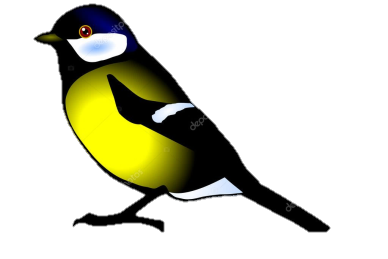 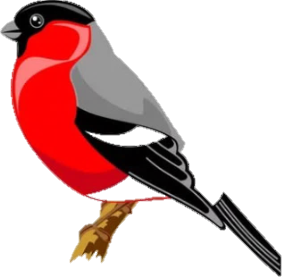 Сравни птиц
Воробей маленький, а ворона…
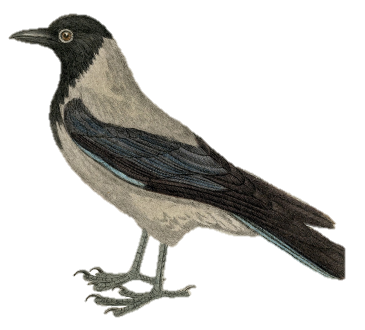 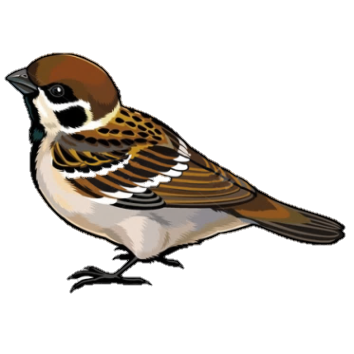 Голубь тяжелый, а синичка…
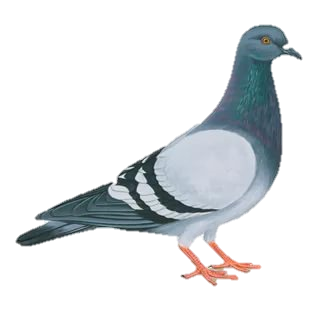 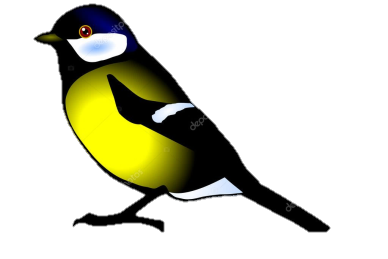 Расскажи, кто где сидит?
(употребление предлогов)
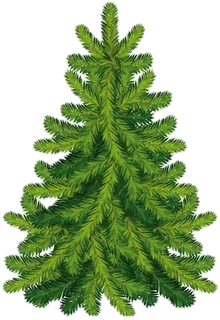 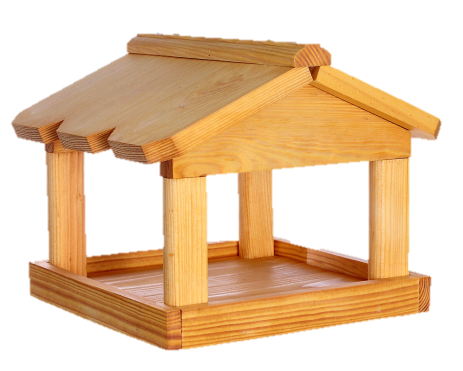 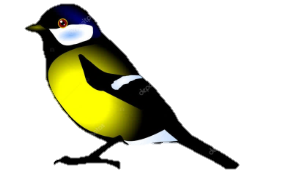 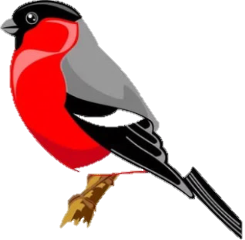 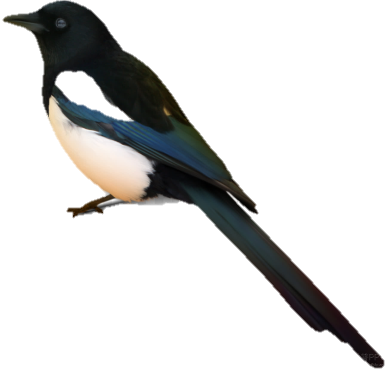 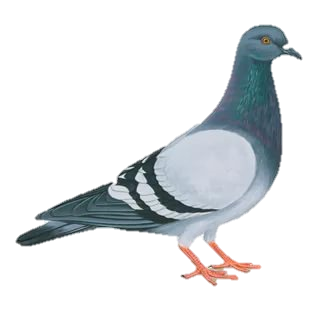 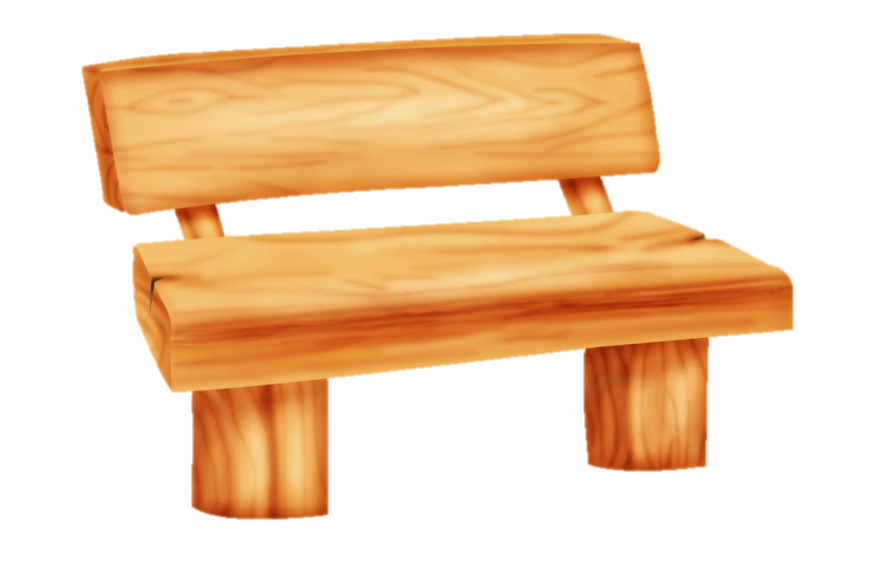 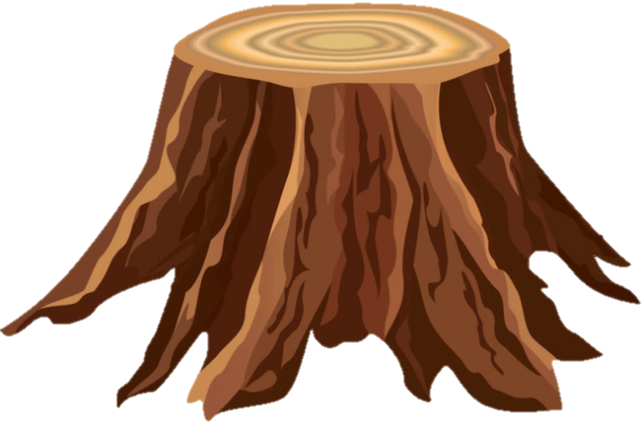 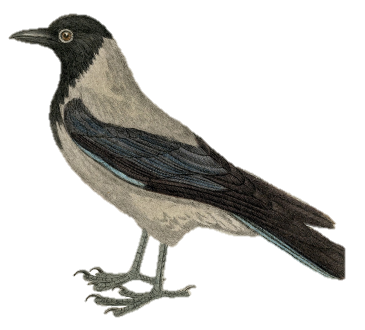 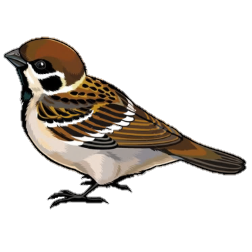 Кто что ест?
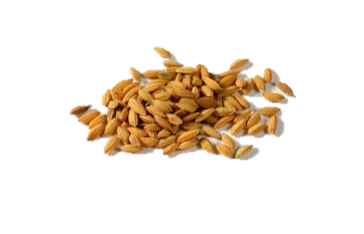 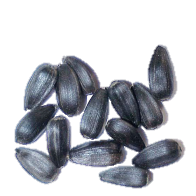 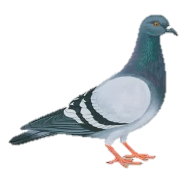 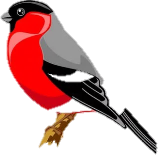 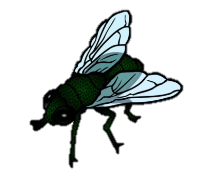 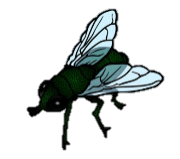 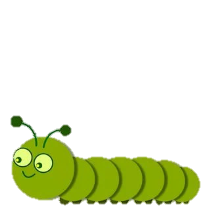 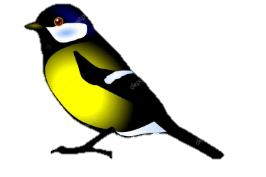 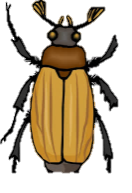 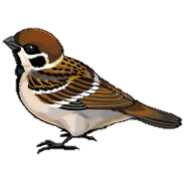 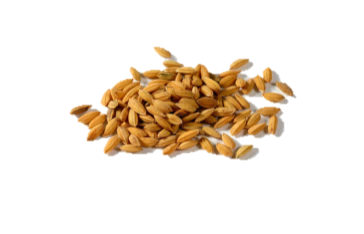 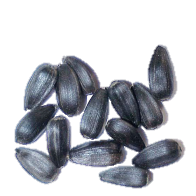 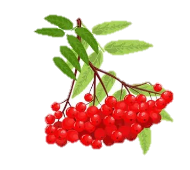 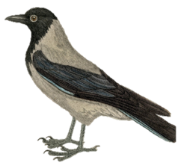 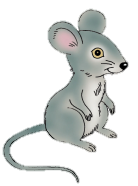 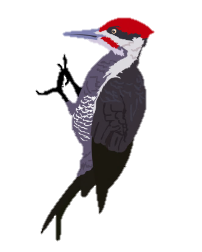 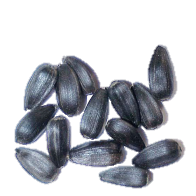 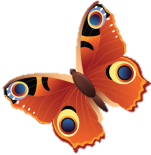 Расскажи о животном
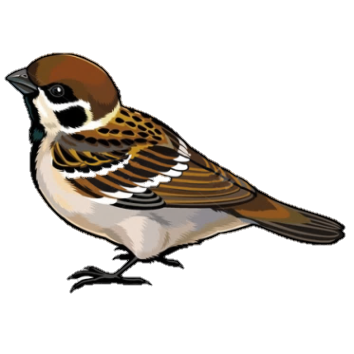 Как зимует?
Что ест?
Перелетные или зимующие
Величина, цвет
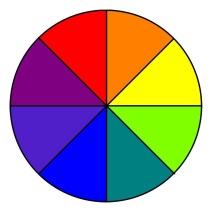 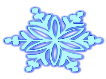 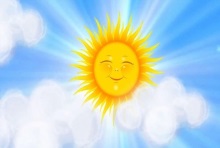 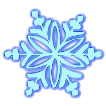 Части тела
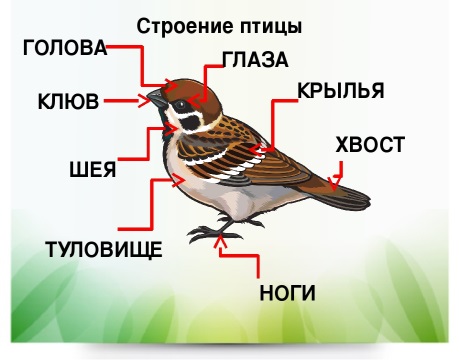 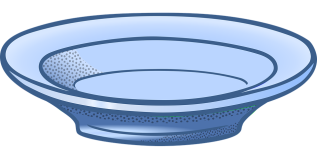 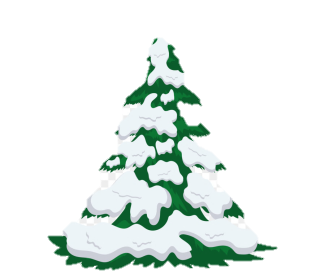 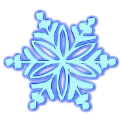 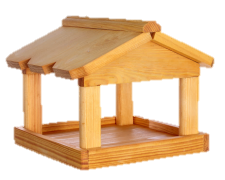 Соедини птиц и подходящие тени.
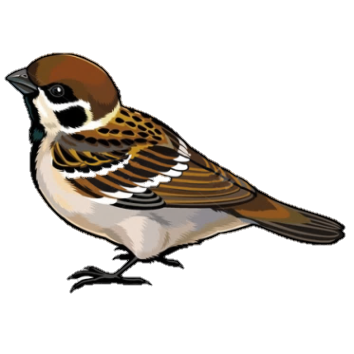 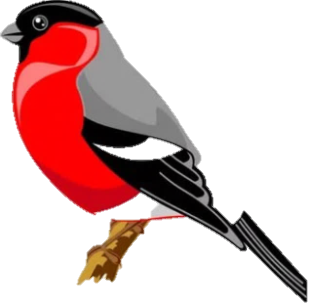 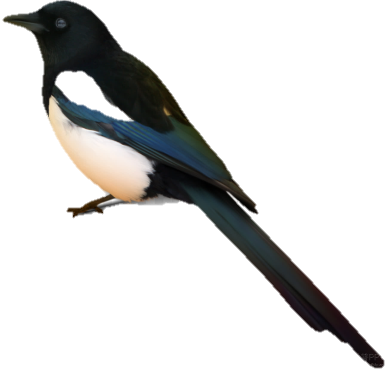 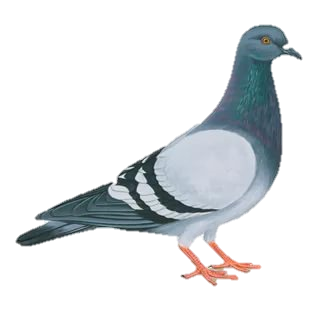 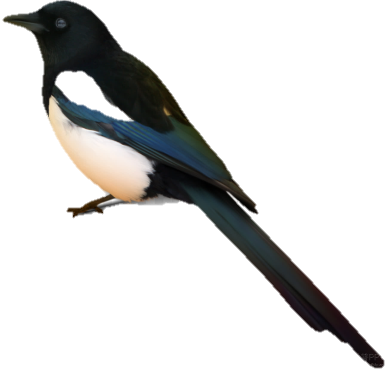 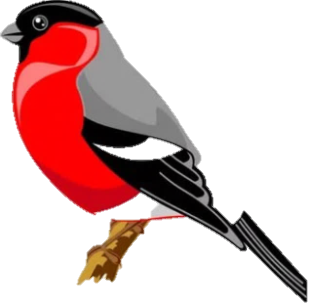 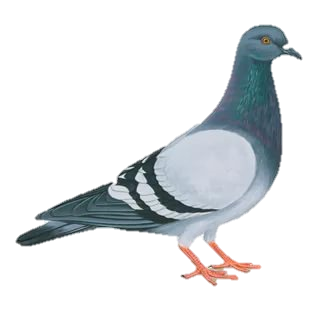 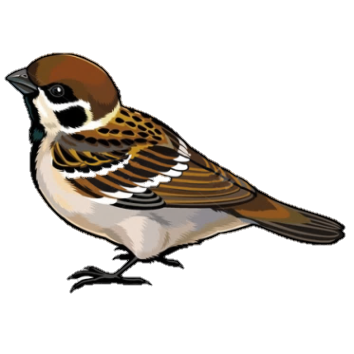